ASSEMBLEA DI PRESENTAZIONE 
SCUOLA SECONDARIA DI 1° GRADO
PLESSI CALVINO E SALTINI
12 dicembre 2022
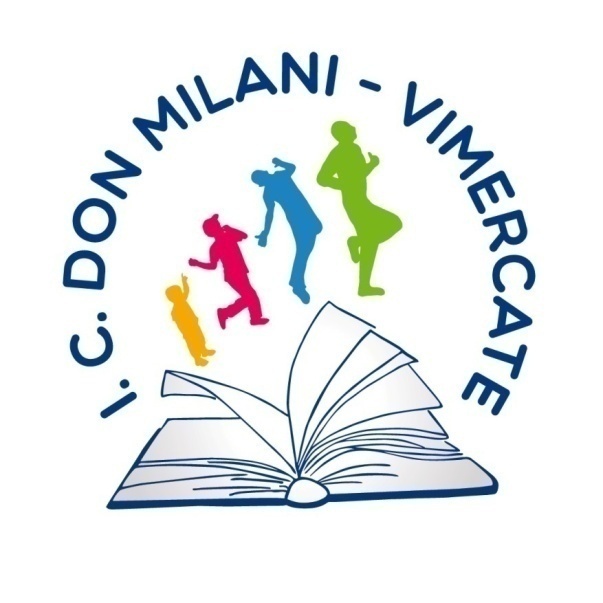 Istituto Comprensivo don Lorenzo Milani
Via Mascagni, Vimercate
http://www.icsdonmilanivimercate.edu.it/agid/
‹#›
[Speaker Notes: Dirigente]
LE SCUOLE SECONDARIE
Italo Calvino 
Via Mascagni 
Vimercate
Don Zeno Saltini
Via Lodovica 
Oreno
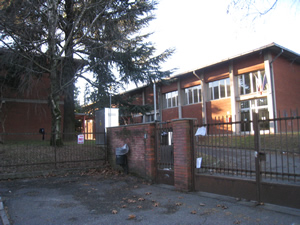 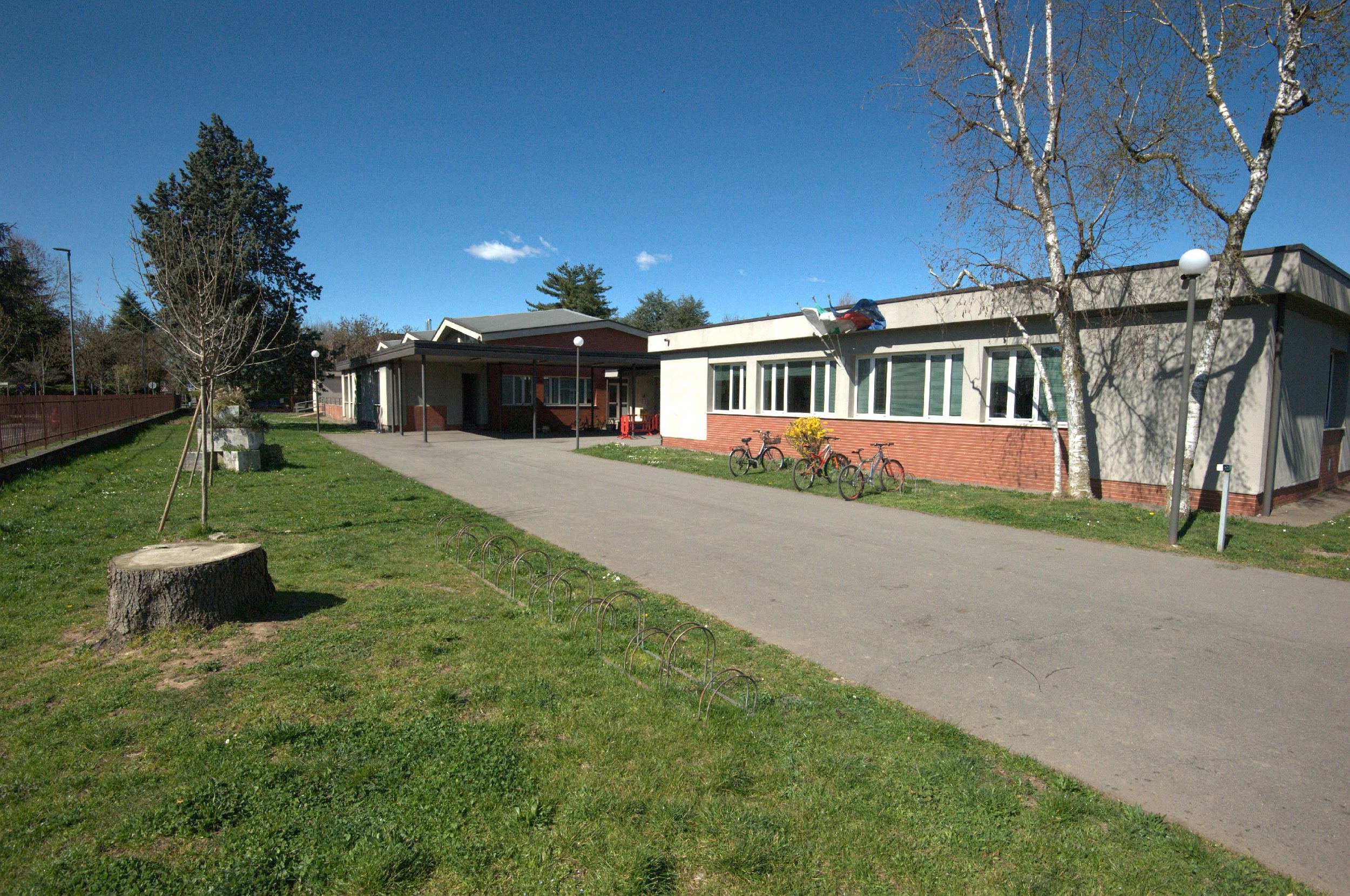 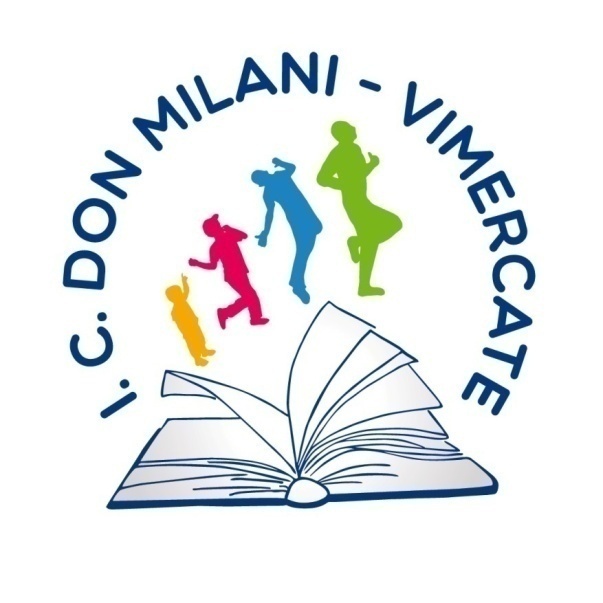 [Speaker Notes: Dirigente]
OBIETTIVI DELLA SERATA
Presentare il Piano Triennale dell’Offerta Formativa (PTOF)
Illustrare l’organizzazione oraria e didattica delle sedi
Fornire indicazioni per la domanda d’iscrizione
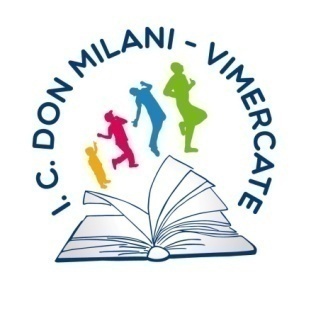 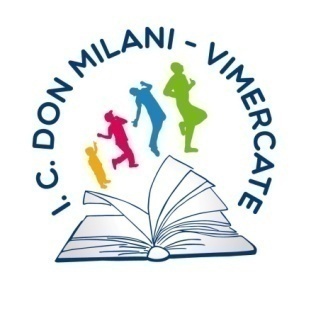 ‹#›
[Speaker Notes: Dirigente]
PTOF: Piano Triennale dell’Offerta Formativa
definisce l’identità culturale e progettuale dell’istituzione scolastica 

 esplicita la progettazione curricolare, extracurricolare, educativa e organizzativa della scuola
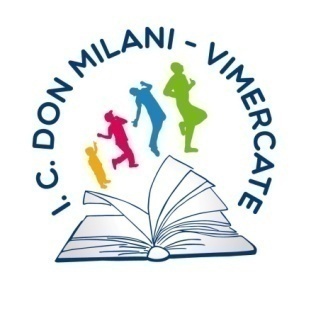 ‹#›
[Speaker Notes: Dirigente]
PROGETTO EDUCATIVO
L’ I.C. don Milani è una comunità dove l’alunno impara a crescere, a maturare e a far proprie le conoscenze in un sapere organico in modo che si trasformino in competenze permanenti.
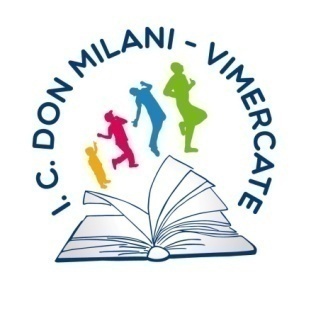 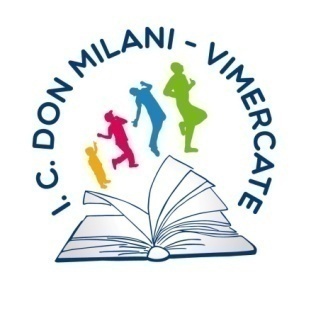 ‹#›
[Speaker Notes: Dirigente]
I PUNTI DI FORZA
attenzione alla maturazione integrale
promozione dell’autovalutazione
educazione al valore della partecipazione alla vita scolastica e sociale
valorizzazione di un approccio solidale nelle relazioni e di un’apertura alla mondialità
valorizzazione delle discipline e dei campi di esperienza come strumenti culturali per la conoscenza del reale
potenziamento delle aree disciplinari anche attraverso le attività laboratoriali
corresponsabilità educativa tra scuola e famiglia (patto e progetto scuola-famiglia)
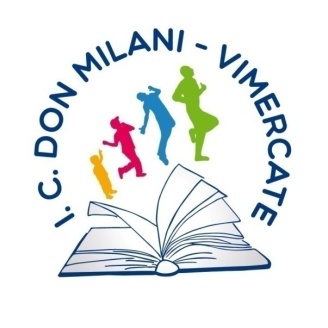 ‹#›
[Speaker Notes: Dirigente]
AREA INCLUSIONE
L’Istituto nel determinare il curricolo prende in esame le esigenze formative ed educative degli alunni e si impegna ad attuare una didattica inclusiva attraverso:
Strategie didattiche efficaci
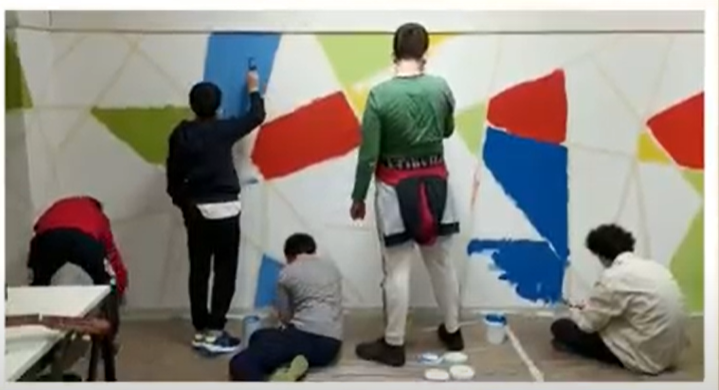 Sviluppo delle proprie potenzialità
Strumenti compensativi e misure dispensative
Individualizzazione
[Speaker Notes: Fortunato]
LA VALUTAZIONE DELL’ ISTITUTO
La valutazione di Istituto è finalizzata al miglioramento della qualità dell’offerta formativa e degli apprendimenti. 
Comporta l’elaborazione e il progressivo aggiornamento di due documenti:
- il R.A.V. (rapporto di autovalutazione)
- il P.d.M. (piano di miglioramento)
Il Sistema di Valutazione Nazionale è gestito da INVALSI, ente di ricerca che si occupa della valutazione delle conoscenze e degli abilità degli studenti, attraverso delle prove nazionali che, per la scuola secondaria, si svolgono nel mese di aprile della classe 3°.
[Speaker Notes: Perego Lucia]
ITALIANO
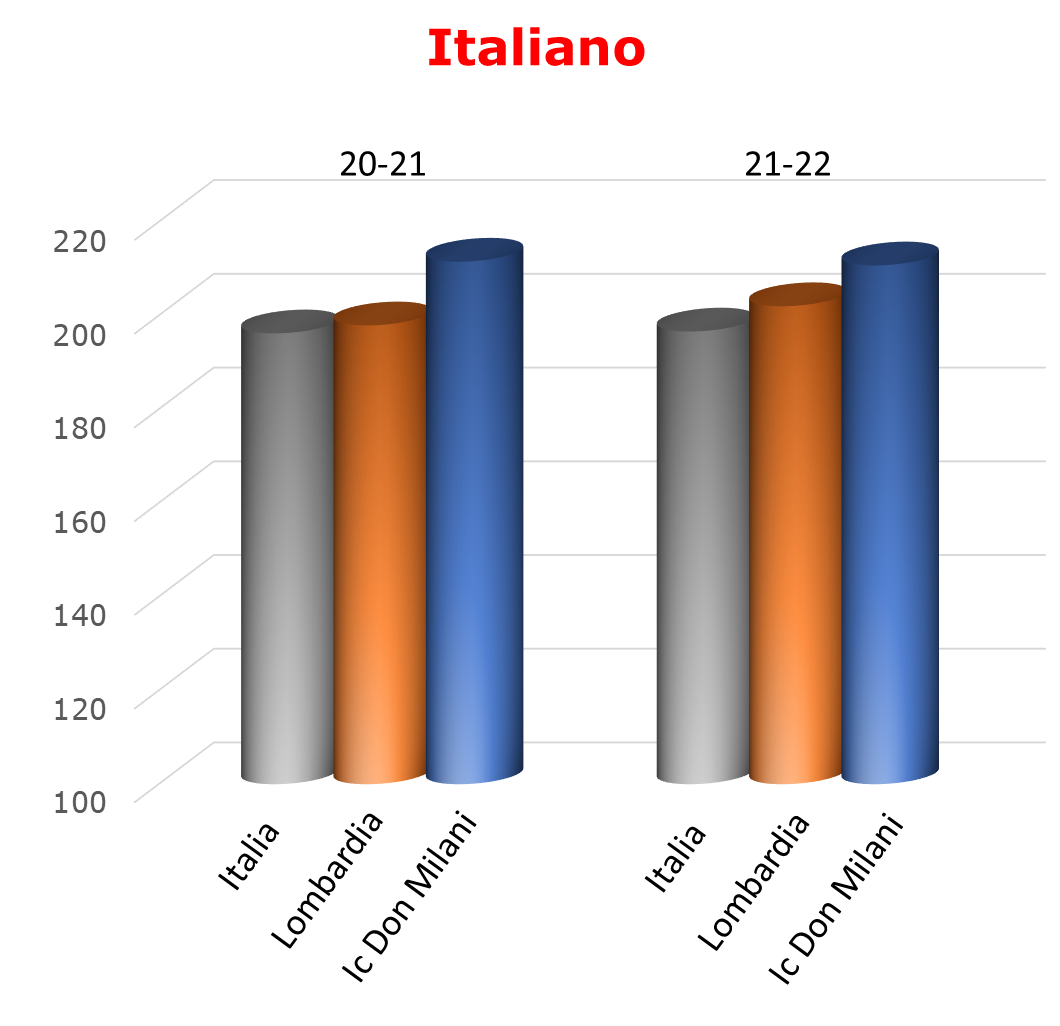 ‹#›
[Speaker Notes: Perego Lucia]
MATEMATICA
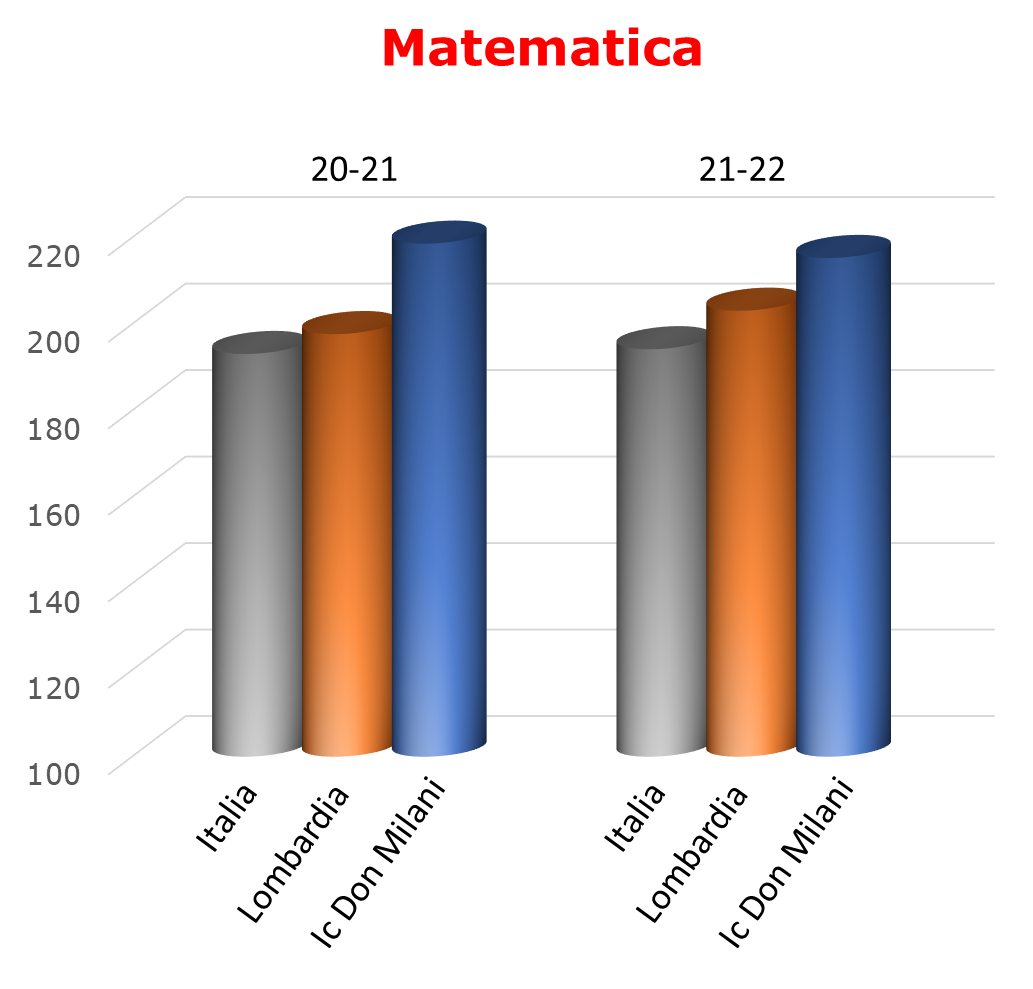 ‹#›
[Speaker Notes: Perego Lucia]
INGLESE READING
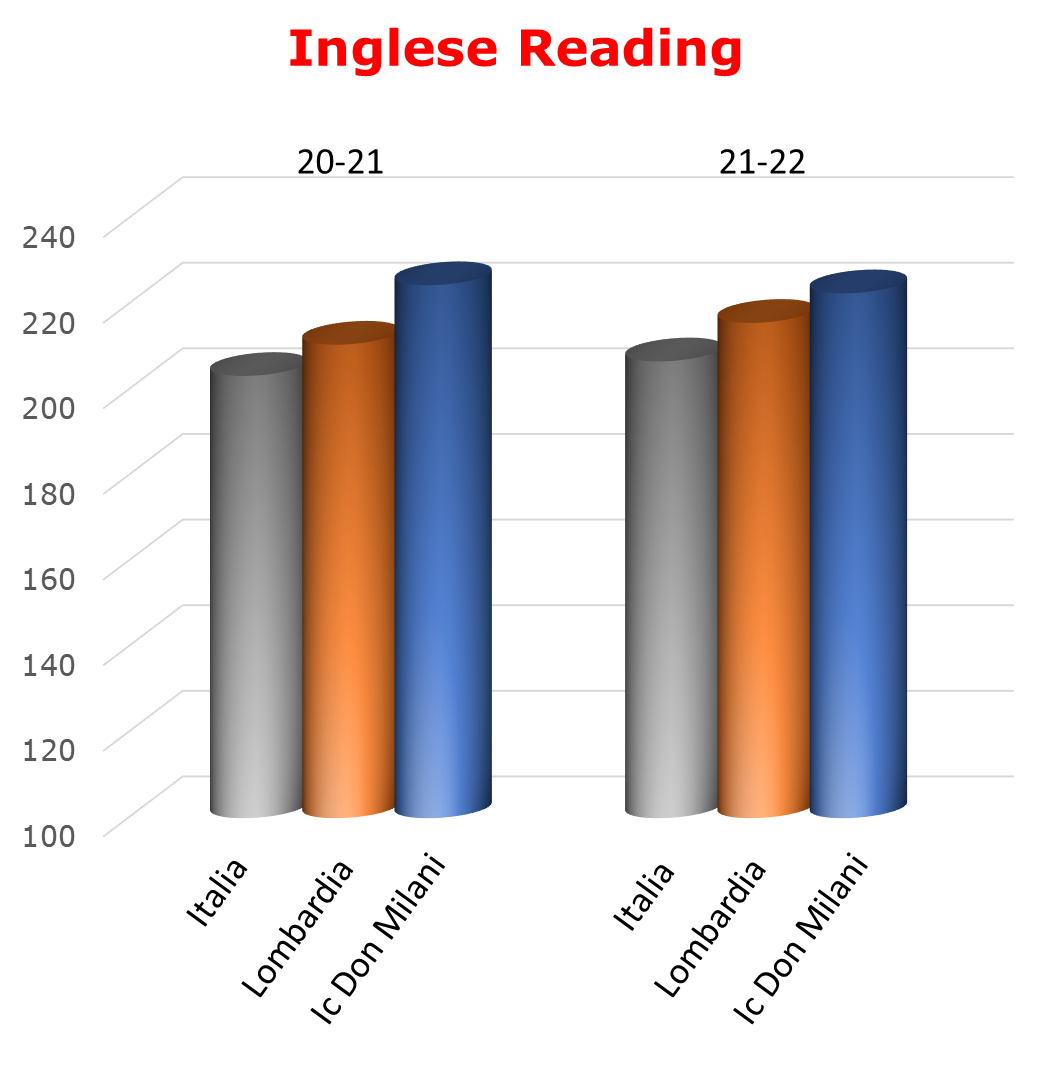 ‹#›
[Speaker Notes: Perego Lucia]
INGLESE LISTENING
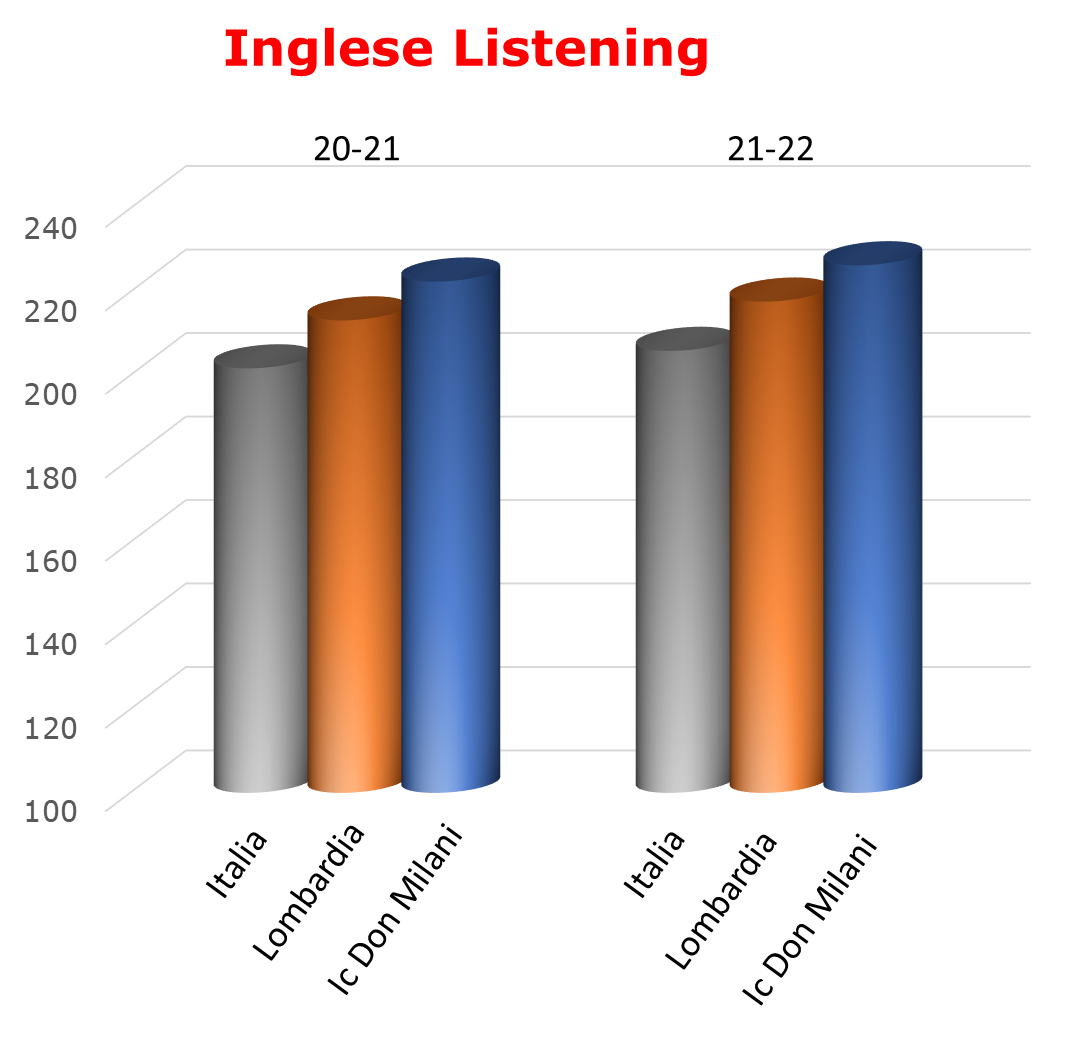 ‹#›
[Speaker Notes: Perego Lucia]
La PROGETTUALITA’ 
del corrente anno scolastico
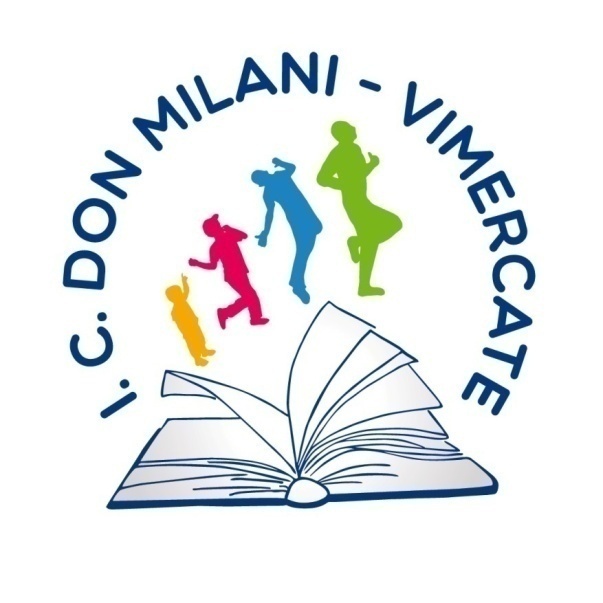 ‹#›
[Speaker Notes: Dirigente]
SPORTELLO, ORIENTAMENTO E TUTOR
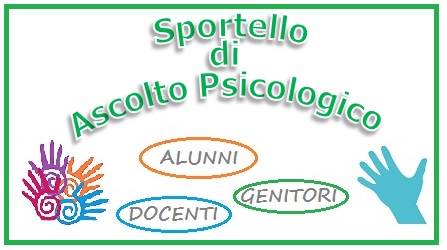 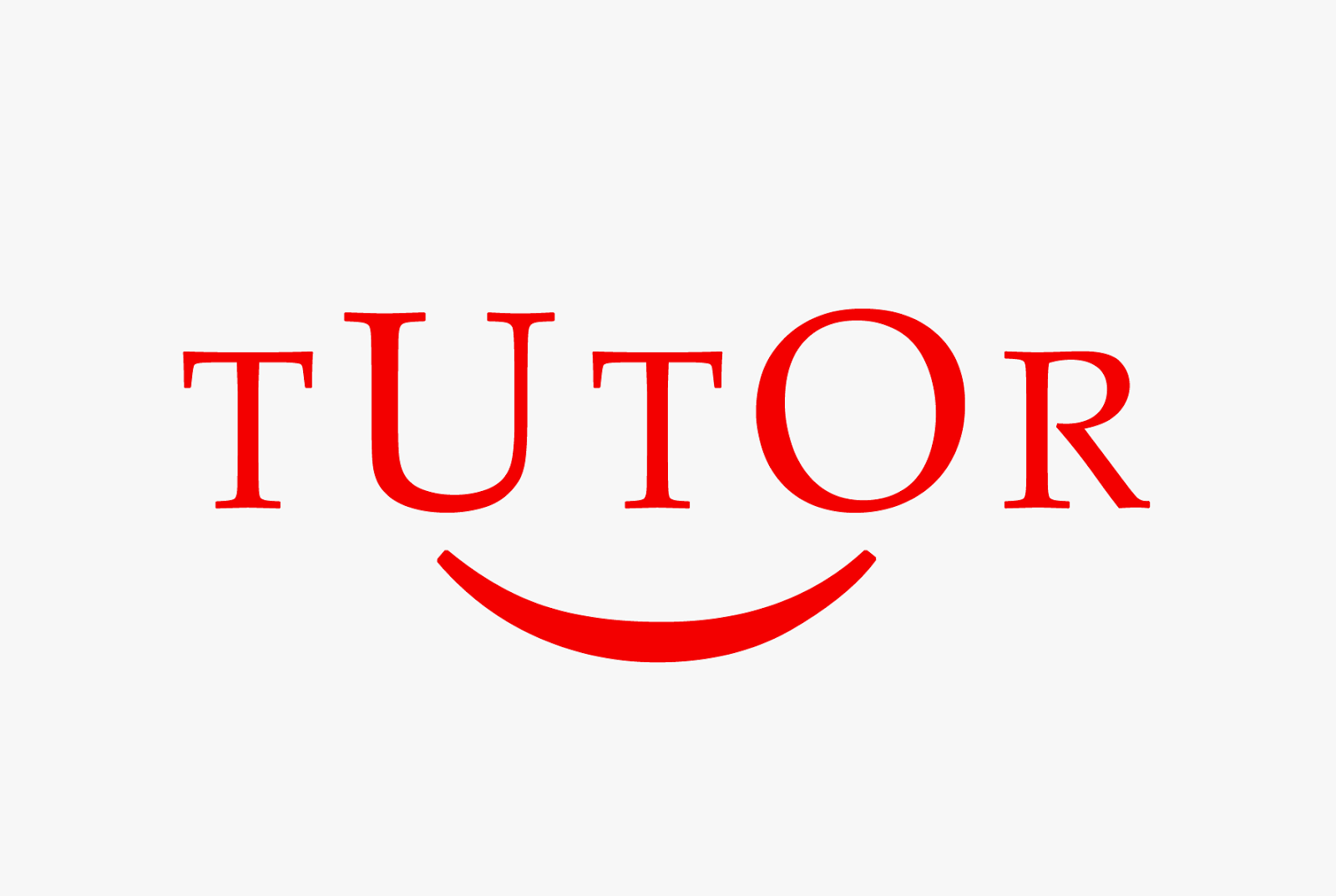 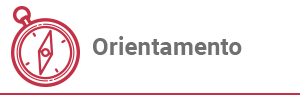 ‹#›
[Speaker Notes: Bramati]
EDUCAZIONE ALLA CITTADINANZA GLOBALE
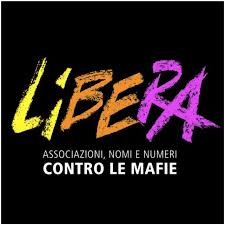 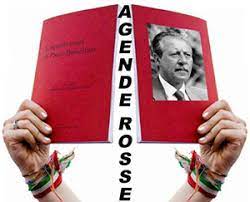 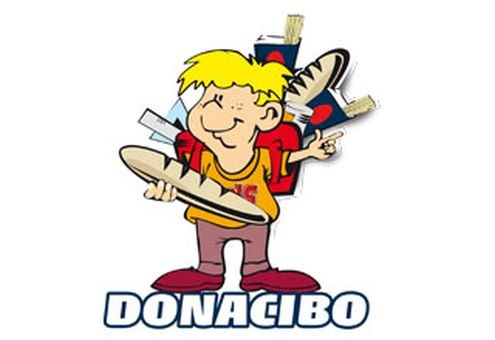 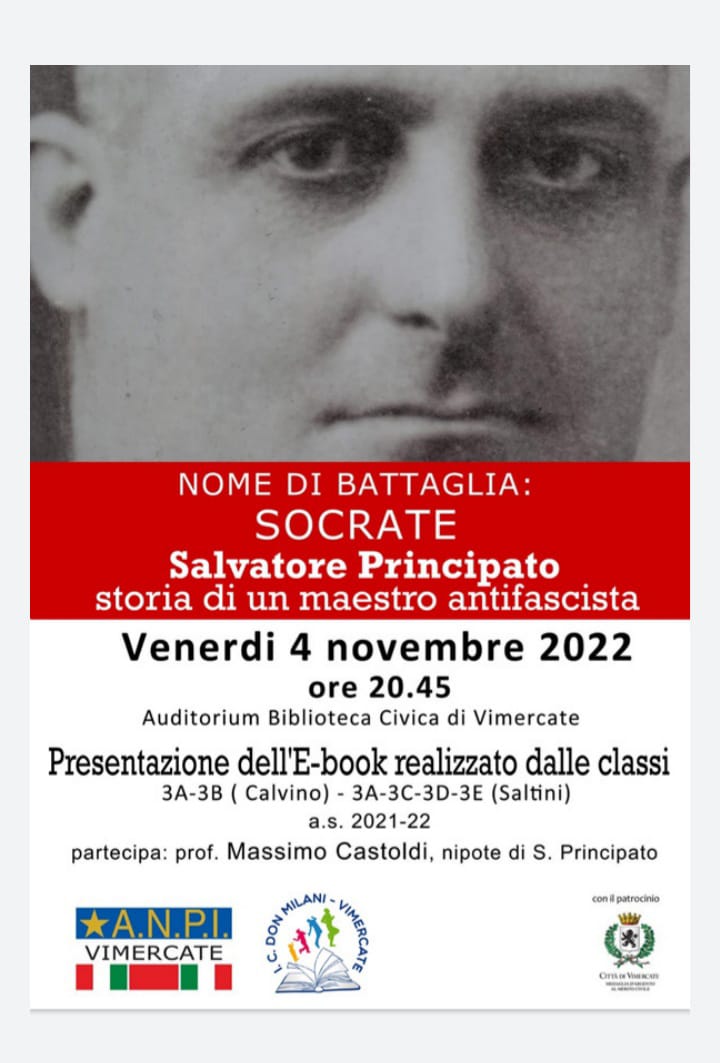 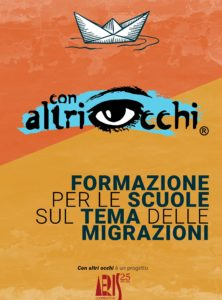 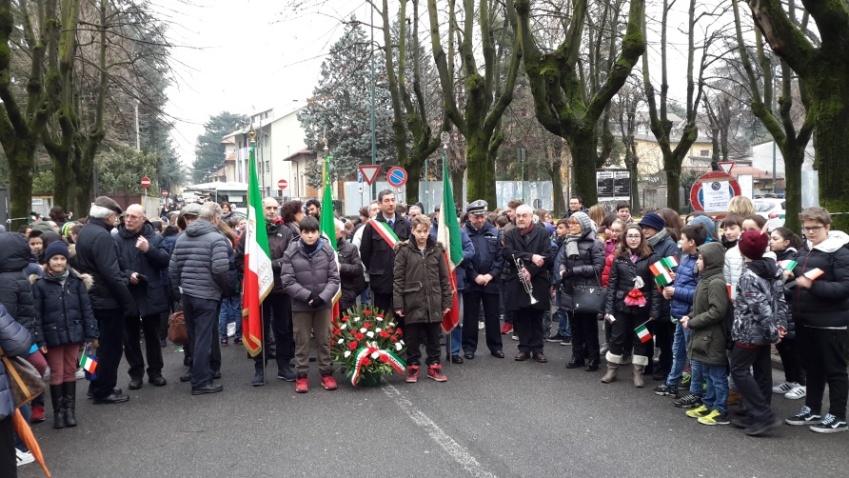 ‹#›
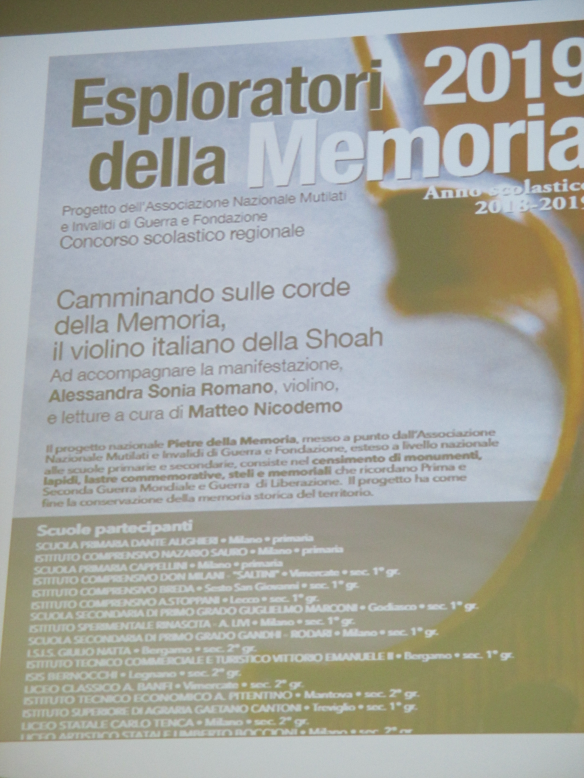 [Speaker Notes: Bramatii]
EDUCAZIONE ALLA SALUTEEDUCAZIONE AMBIENTALE
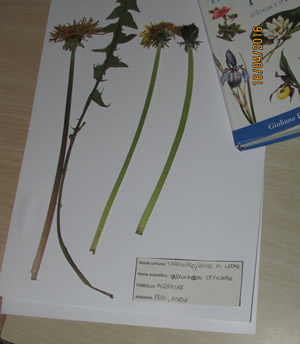 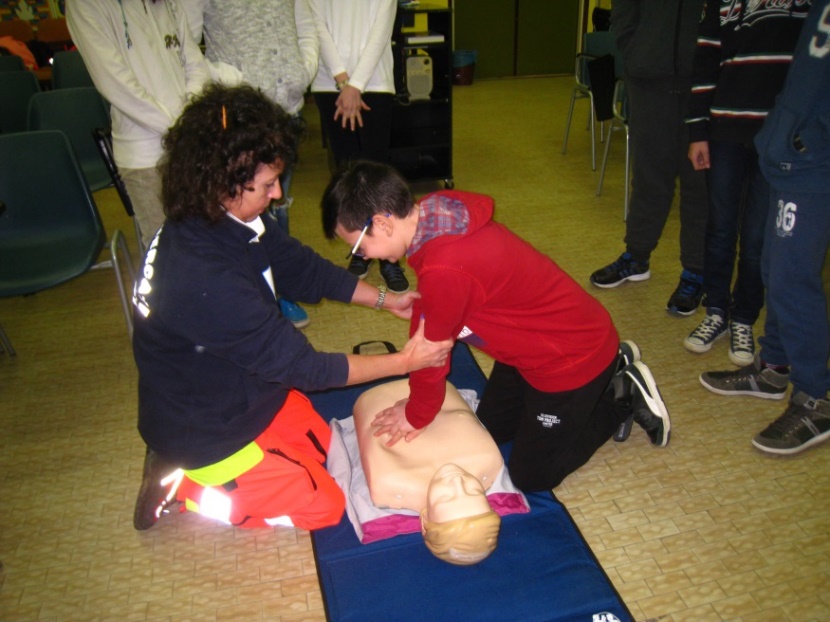 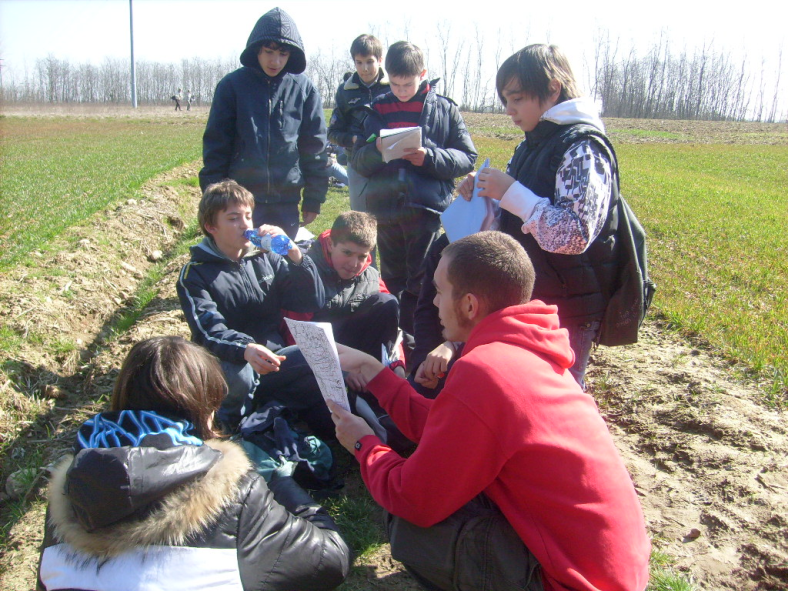 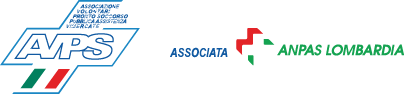 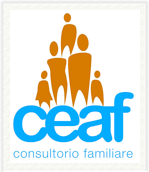 ‹#›
[Speaker Notes: Melchiorre]
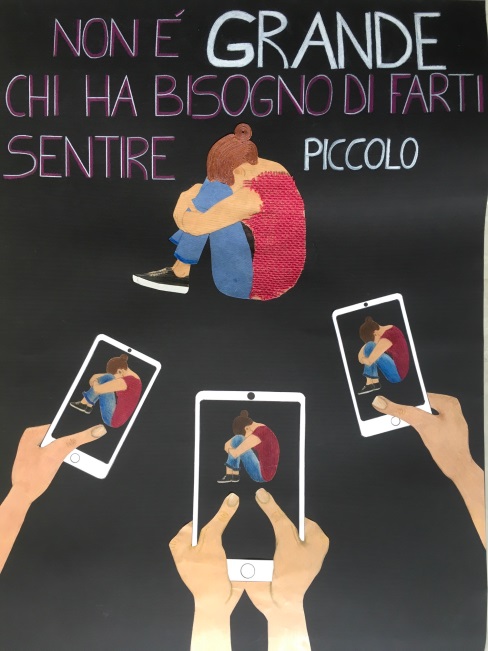 BULLISMO e CYBERBULLISMOBENESSERE DIGITALE
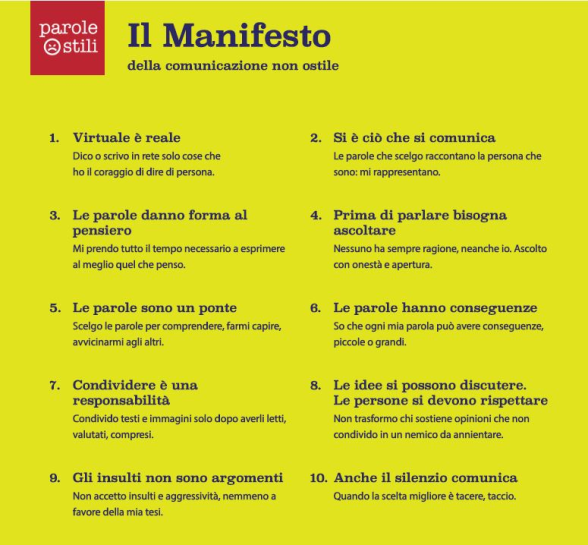 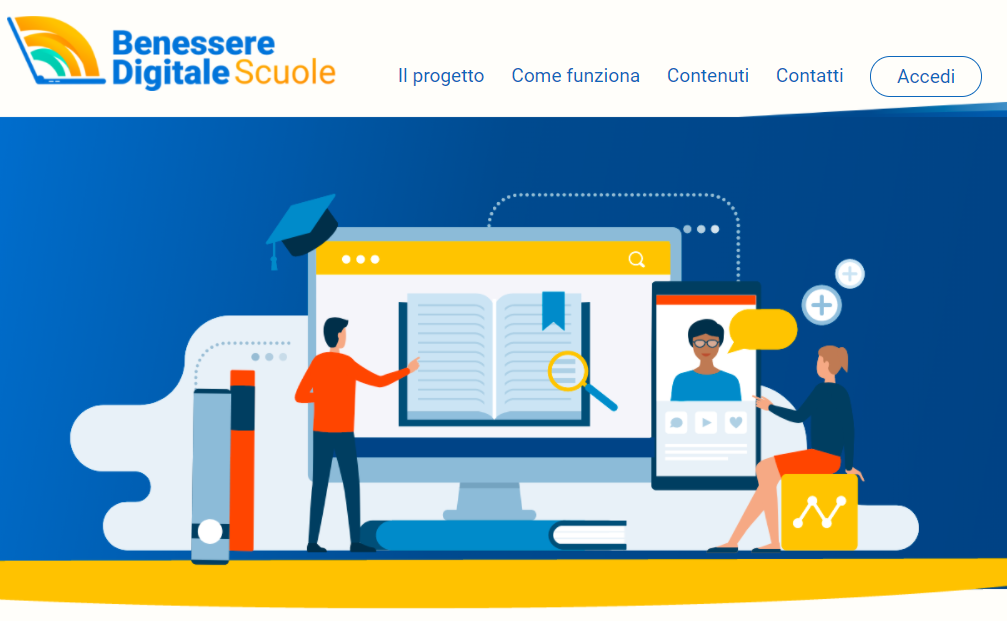 ‹#›
[Speaker Notes: Antonini]
SPORT
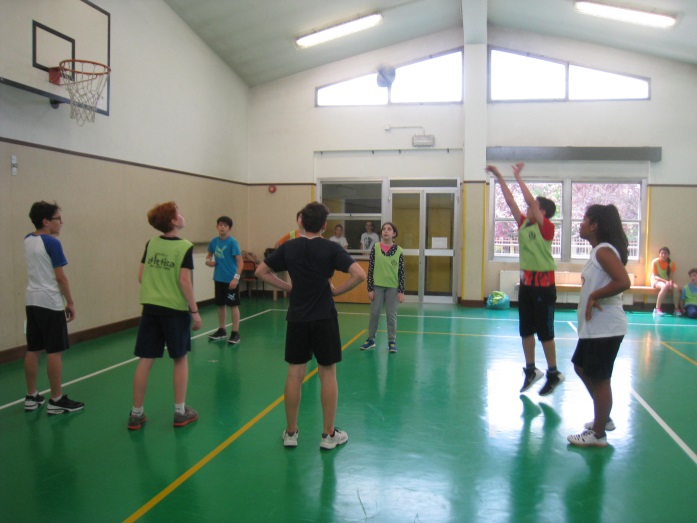 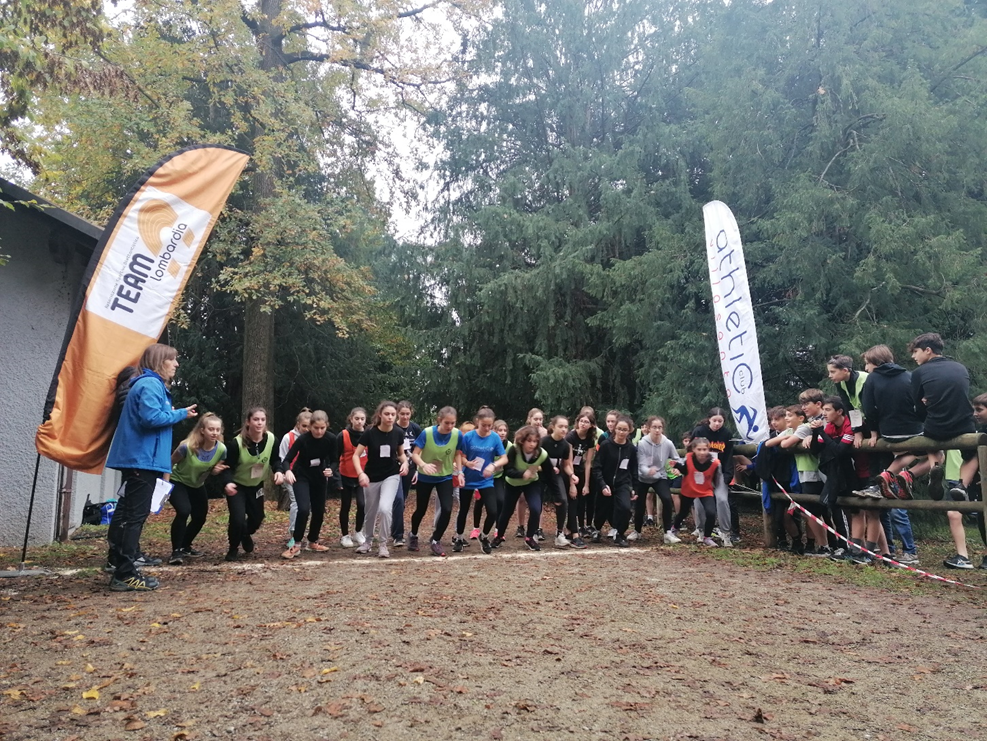 Atletica su pista e cross - Pallavolo - Basket - Calcio - Orienteering
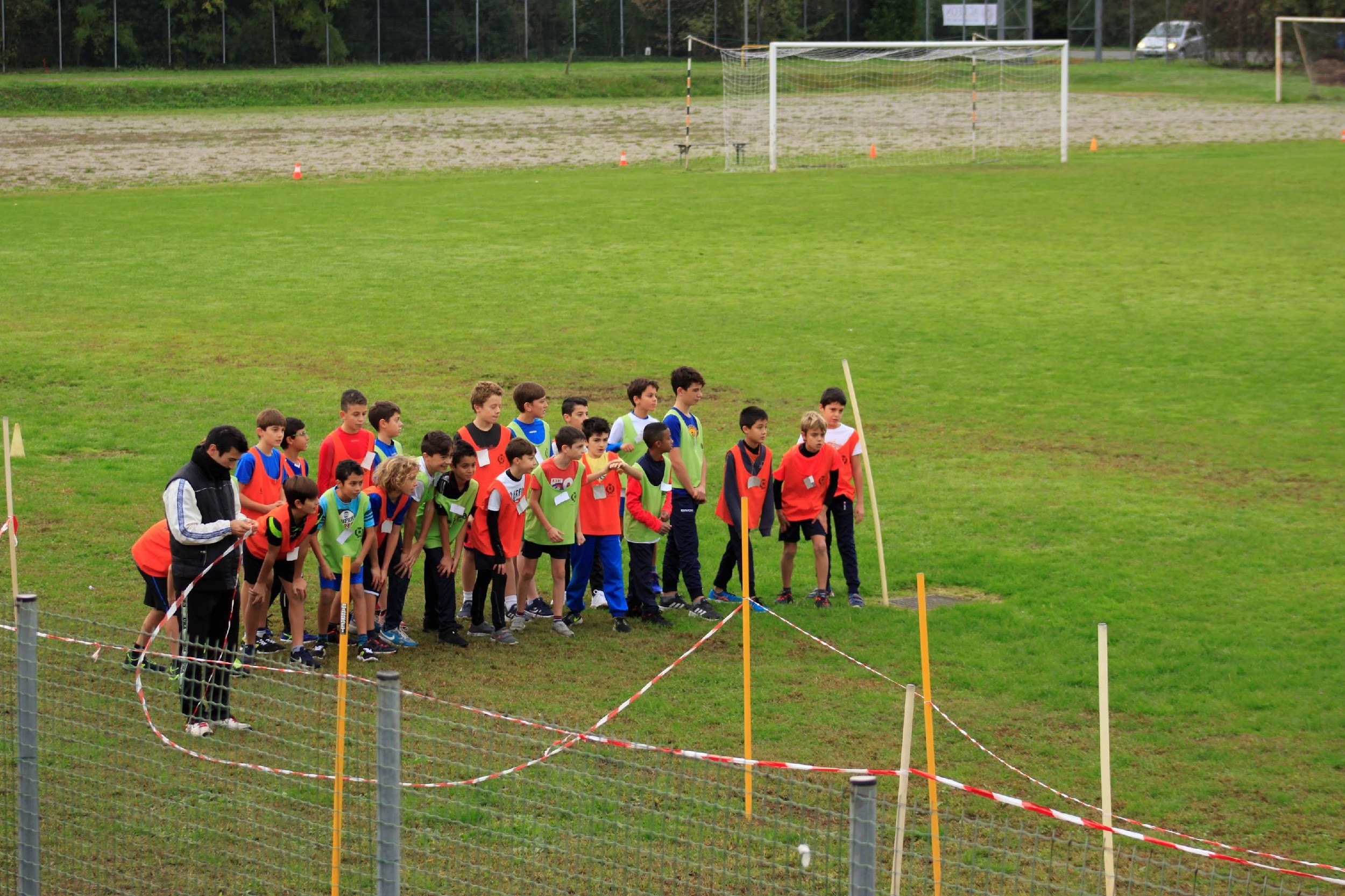 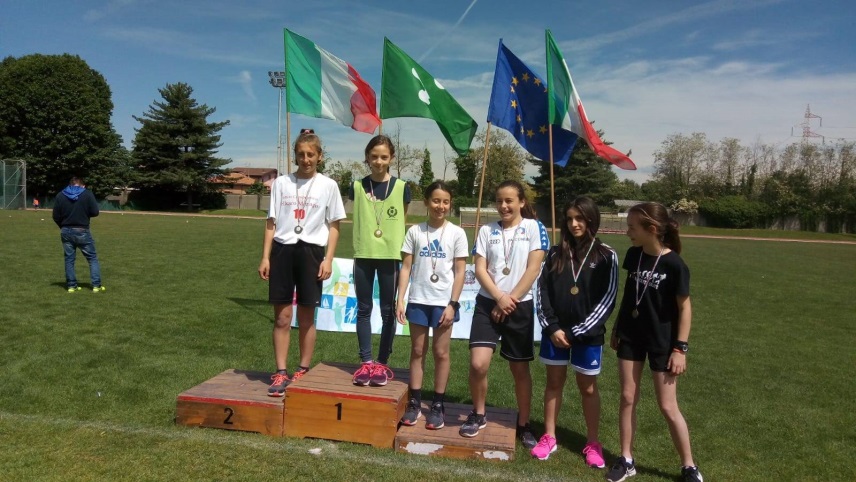 Uscite didattiche: parco avventura - arrampicata - vela
‹#›
[Speaker Notes: Antonini]
GIORNALINI D’ISTITUTO
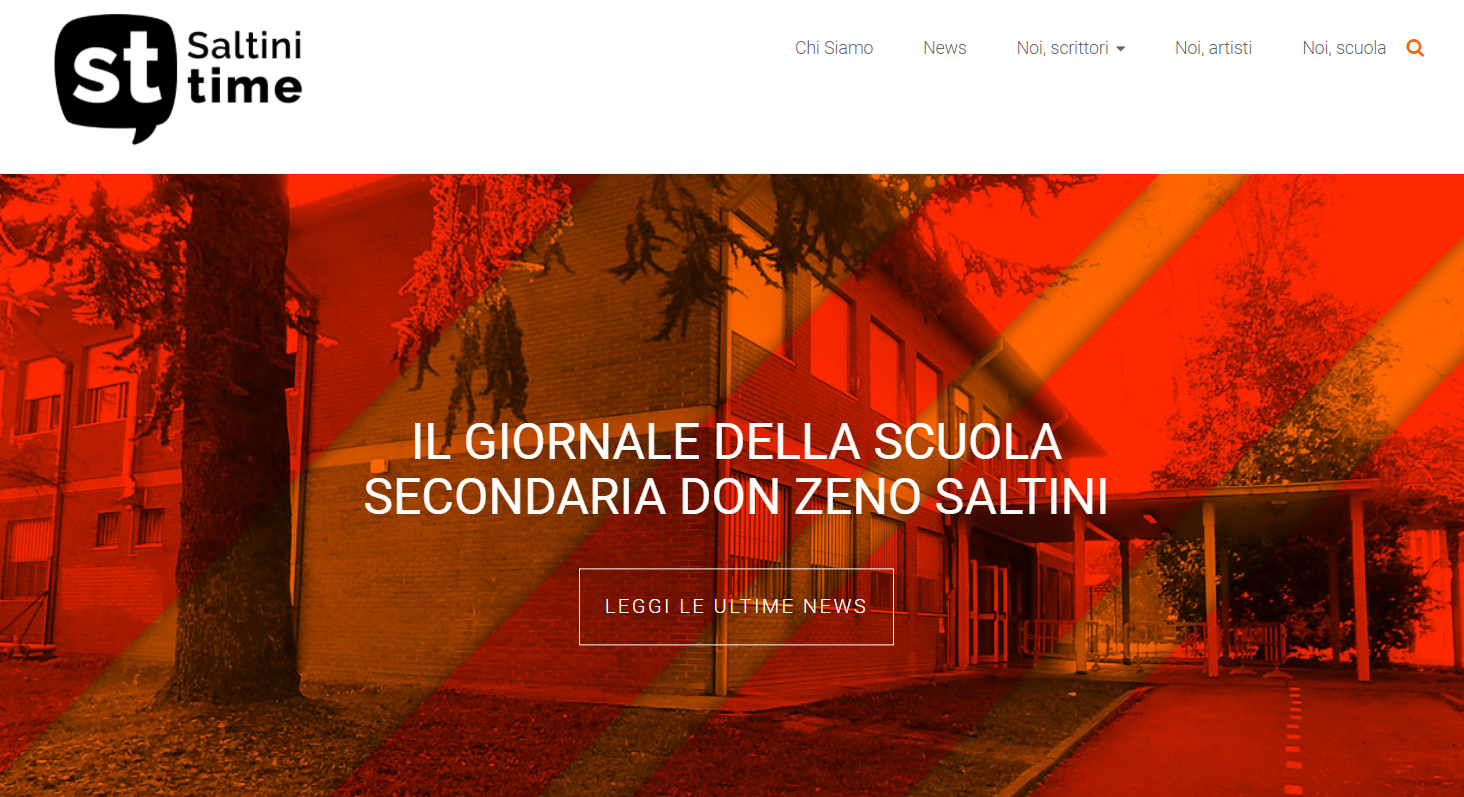 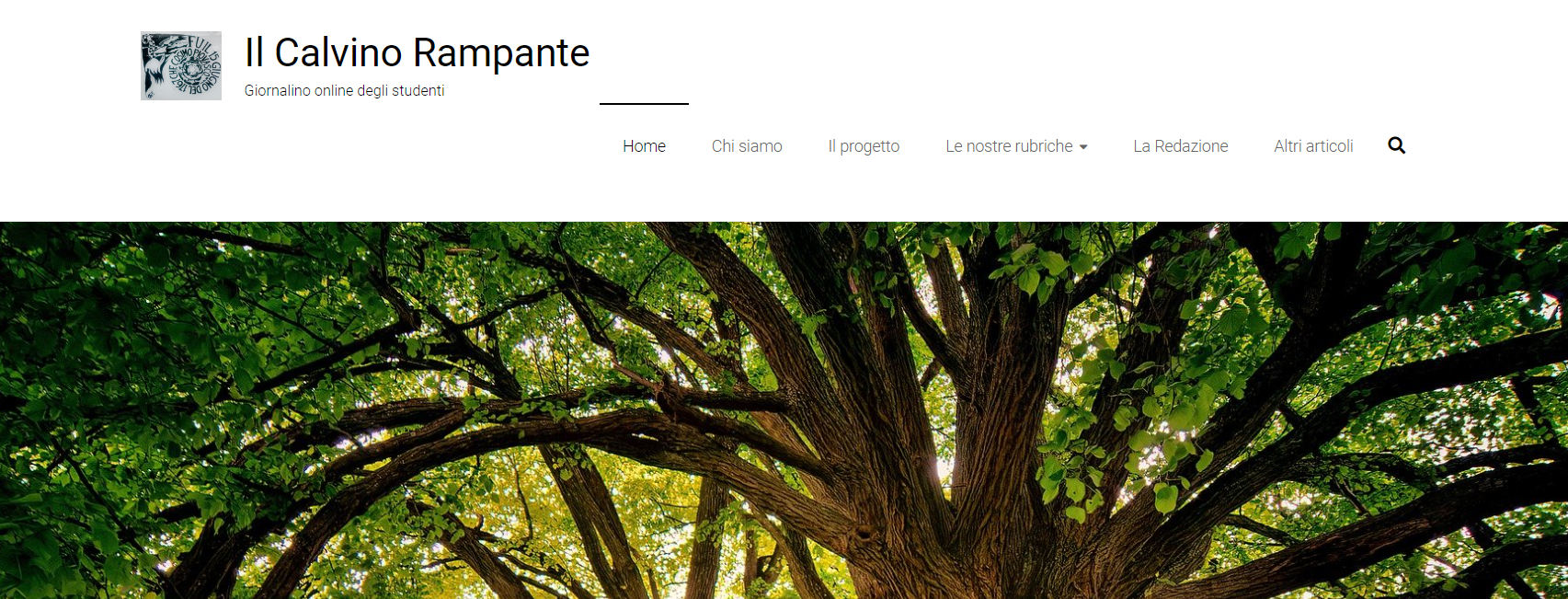 ‹#›
[Speaker Notes: Bramati]
PROGETTI DI ARTE
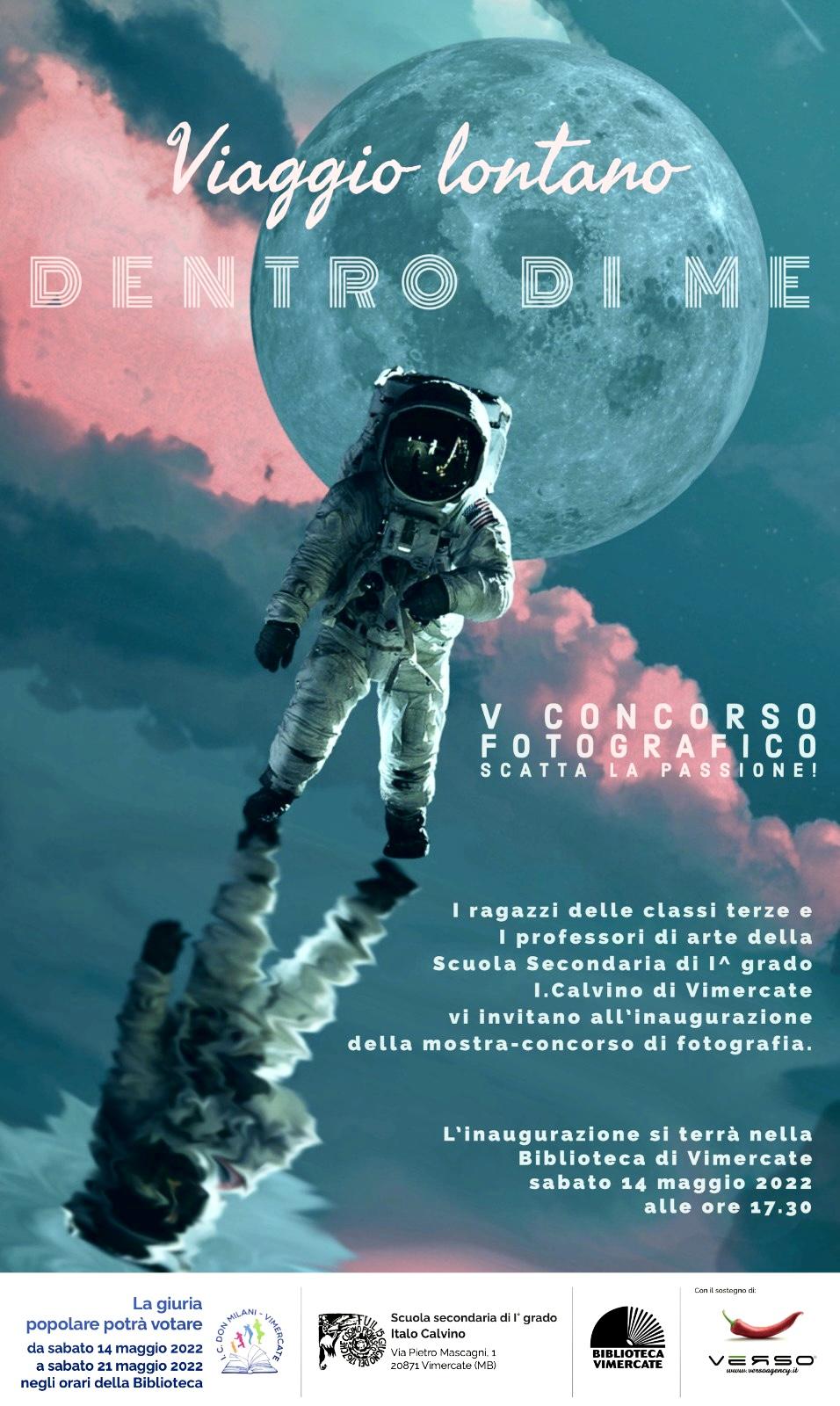 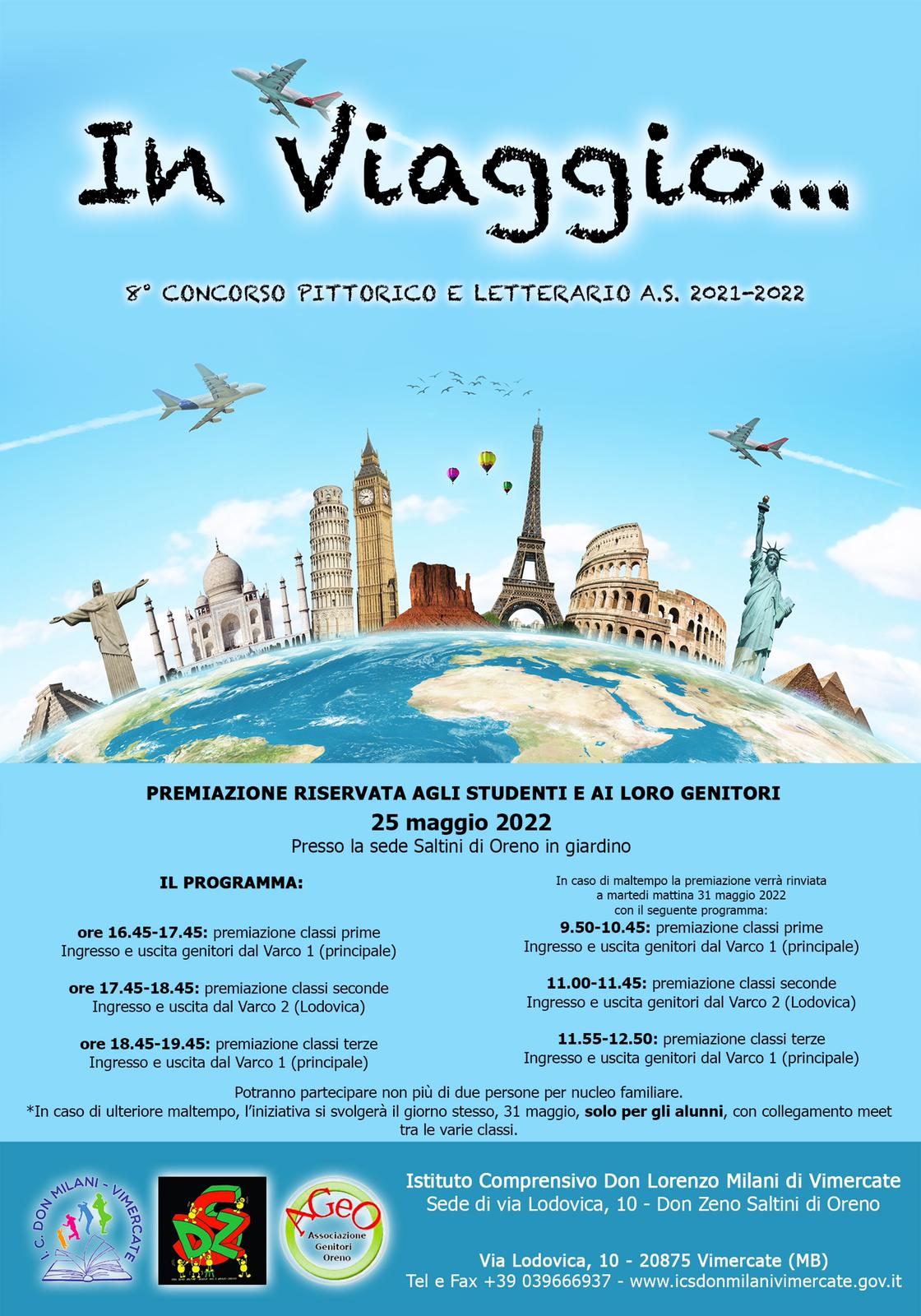 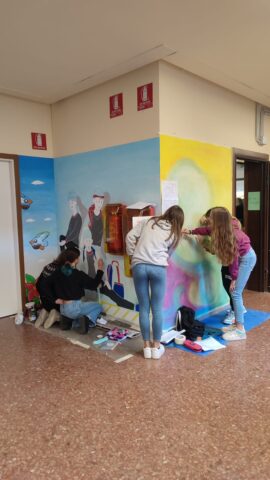 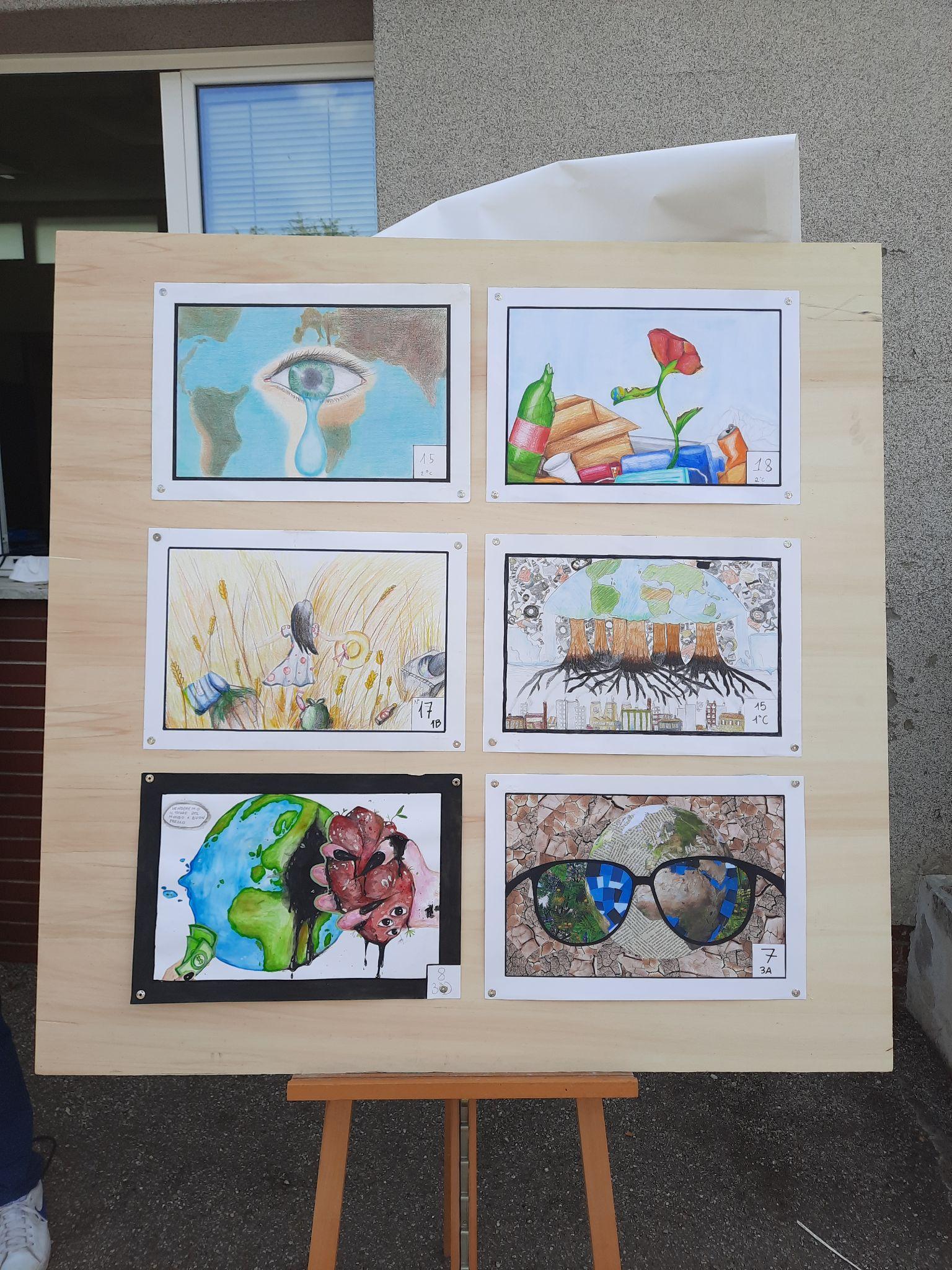 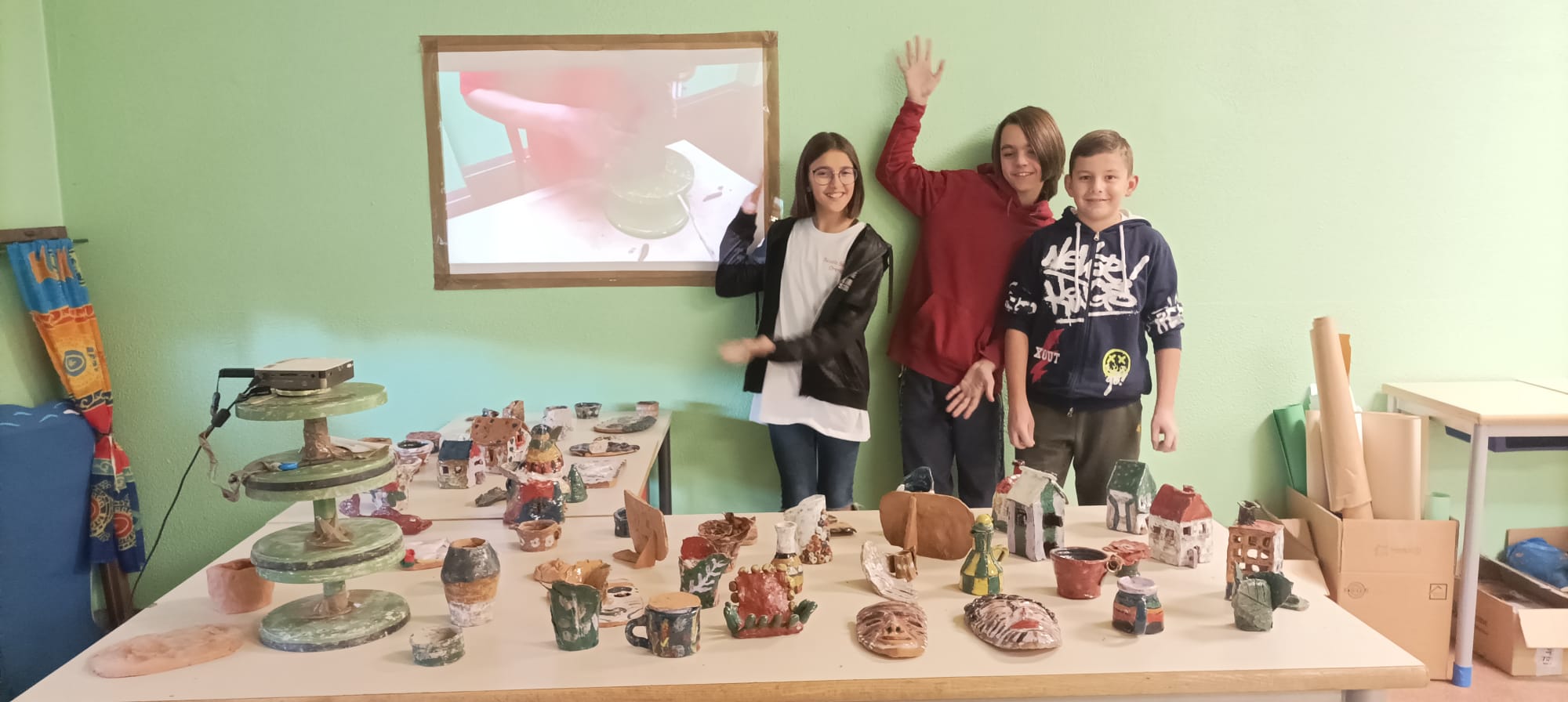 ‹#›
[Speaker Notes: Bramati ricordarsi di dire che c’è una cattedra di potenziato di arte e una di musica]
GIOCHI MATEMATICI
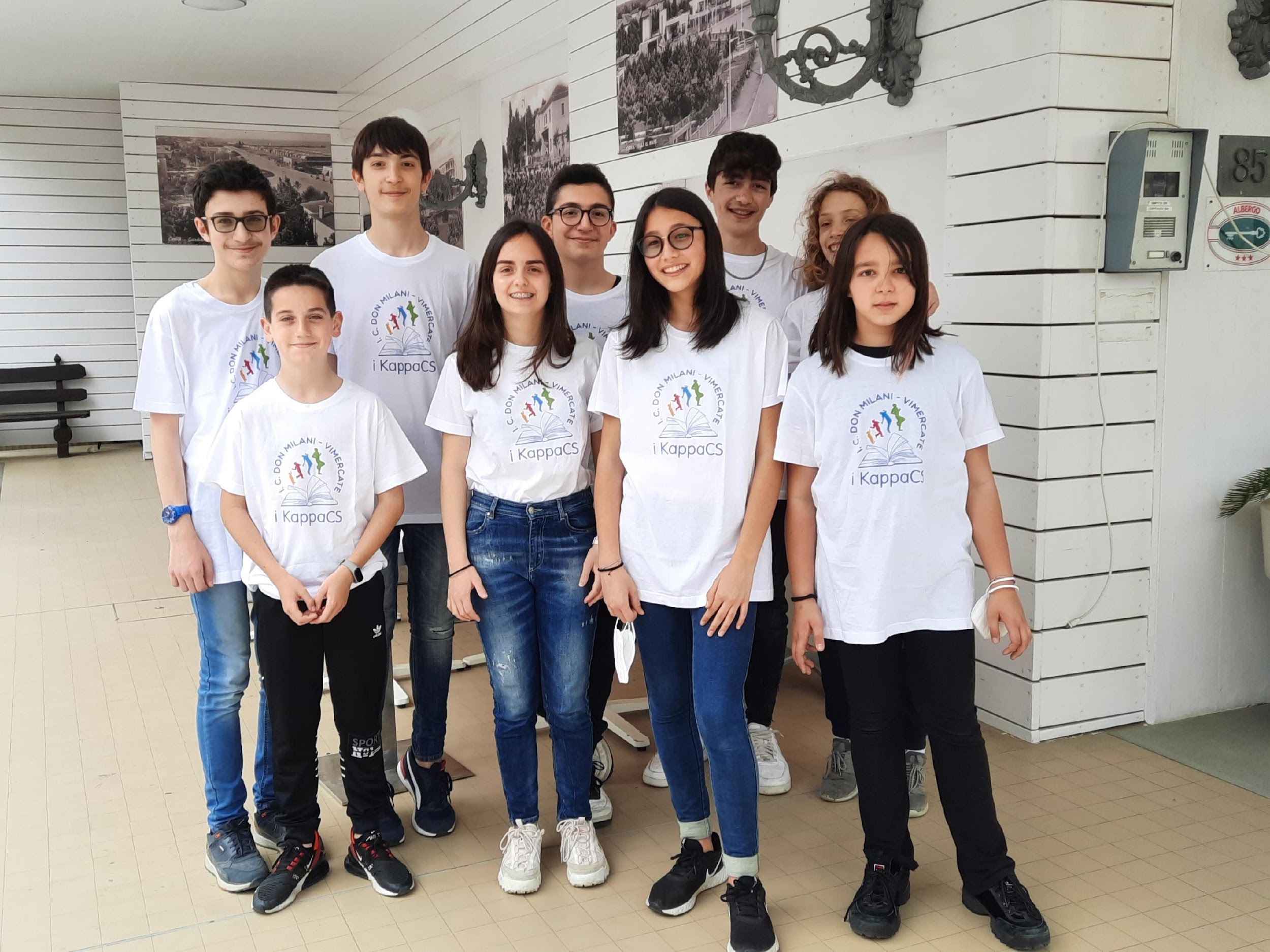 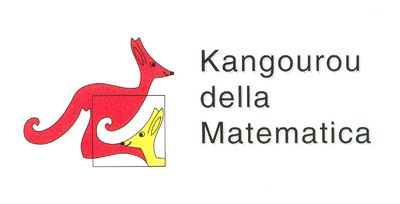 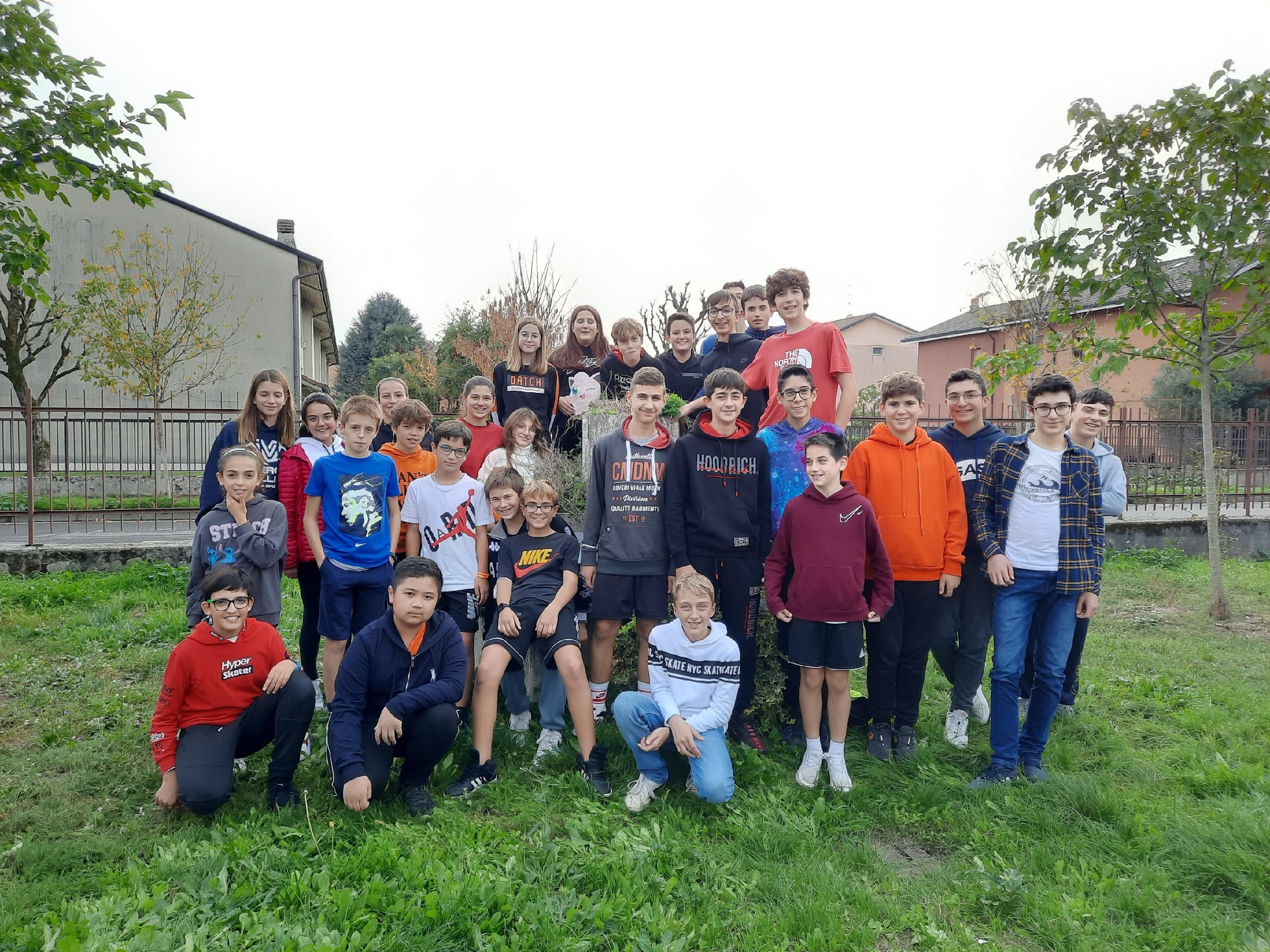 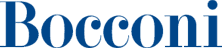 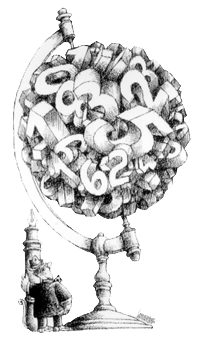 ‹#›
[Speaker Notes: Chiantore]
POTENZIAMENTO LINGUE STRANIERE
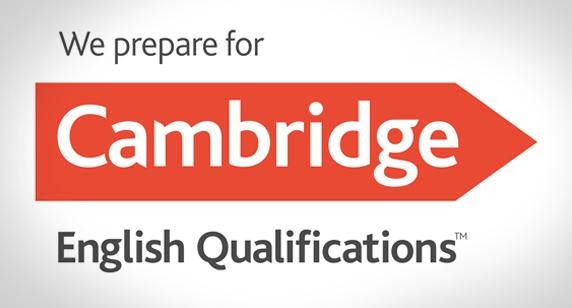 CERTIFICAZIONE LINGUA INGLESE
MADRELINGUA INGLESE
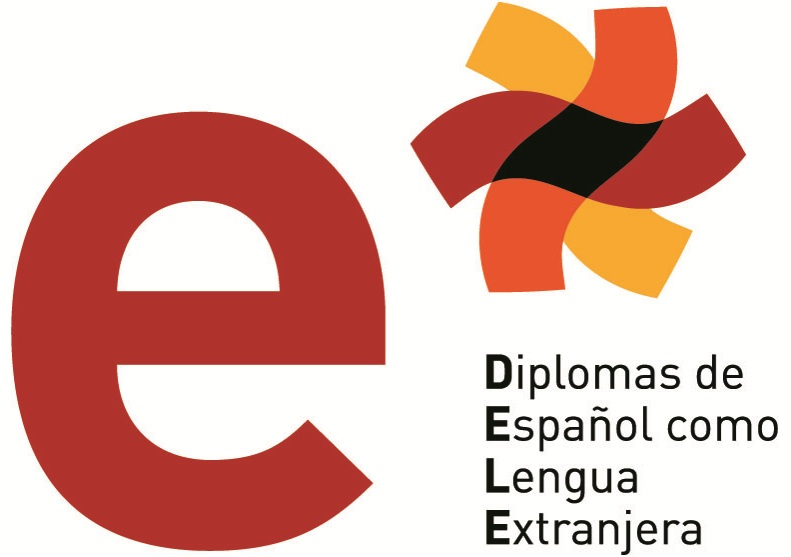 CERTIFICAZIONE LINGUA SPAGNOLA
‹#›
[Speaker Notes: Stucchi]
PROGETTO SCUOLA-FAMIGLIA
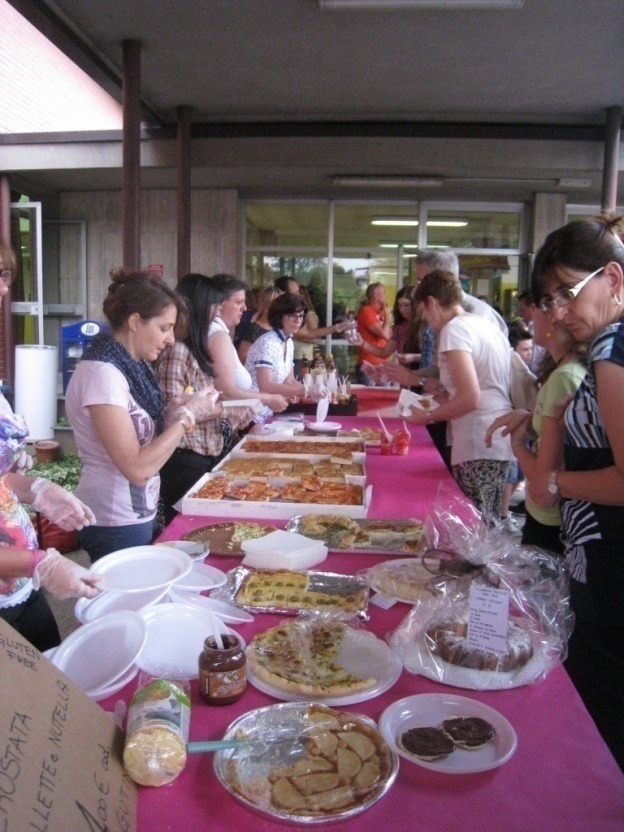 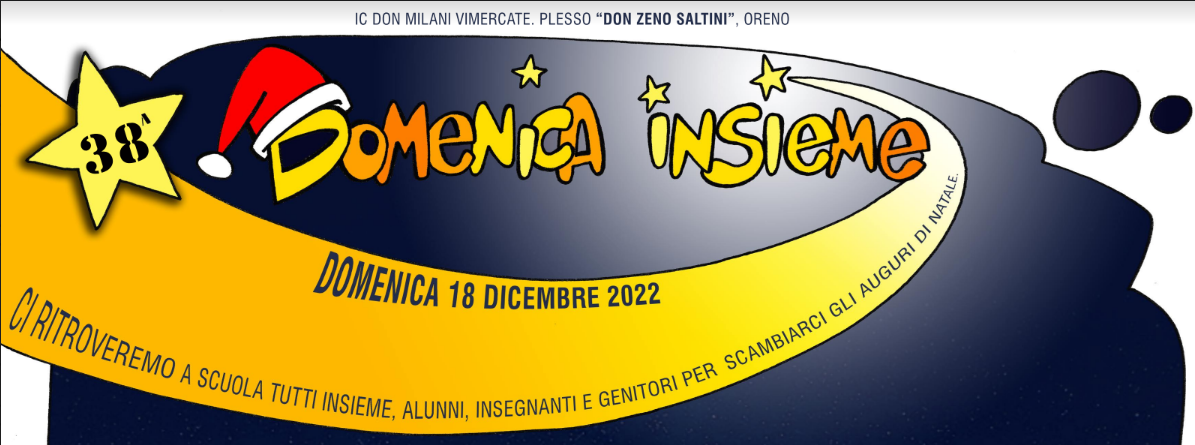 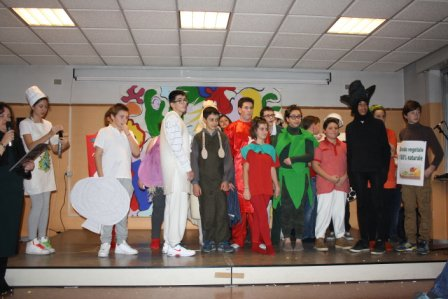 ‹#›
[Speaker Notes: Stucchi]
CONTINUITÀ SCUOLA PRIMARIA  SCUOLA SECONDARIA DI 1° GRADO
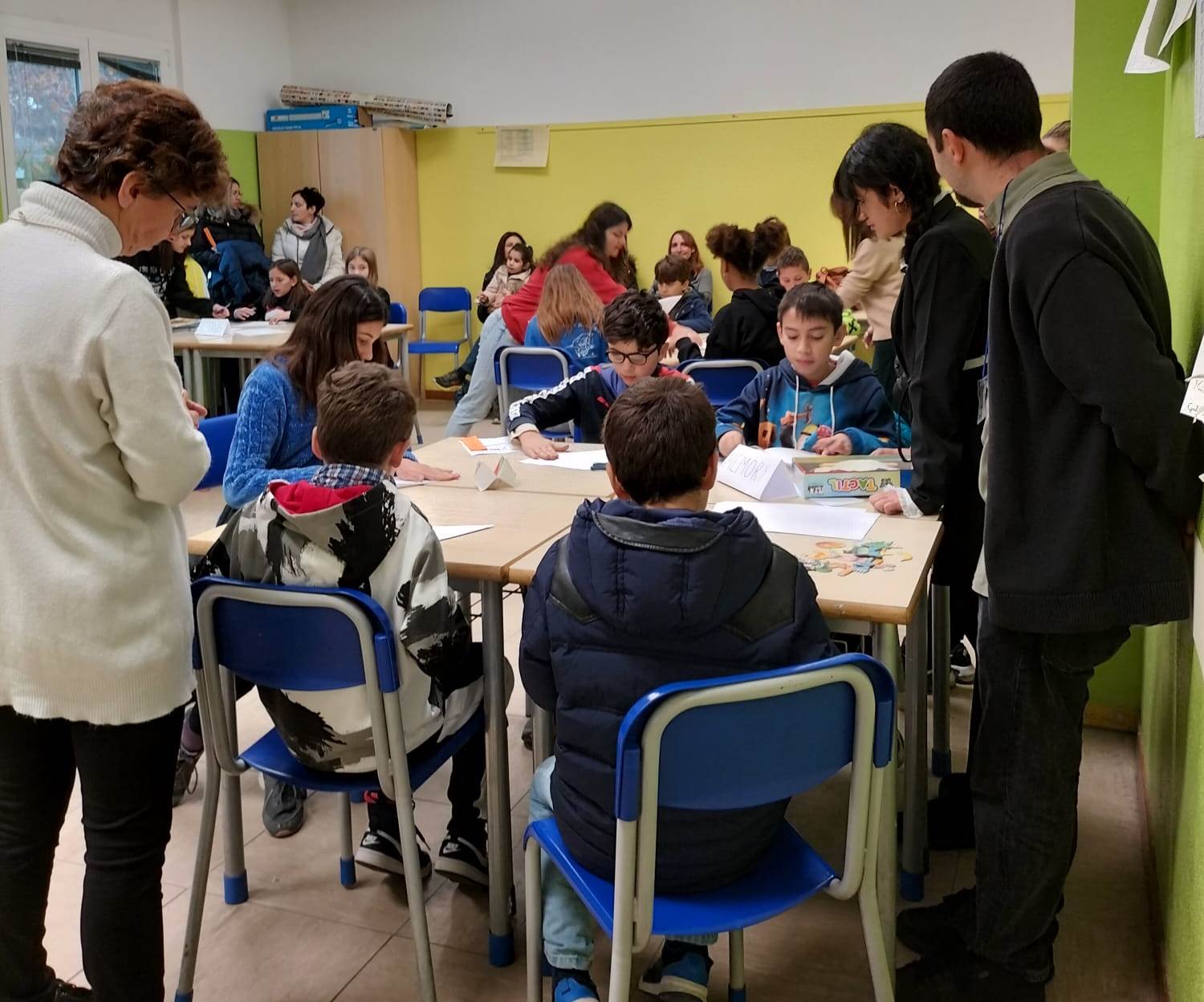 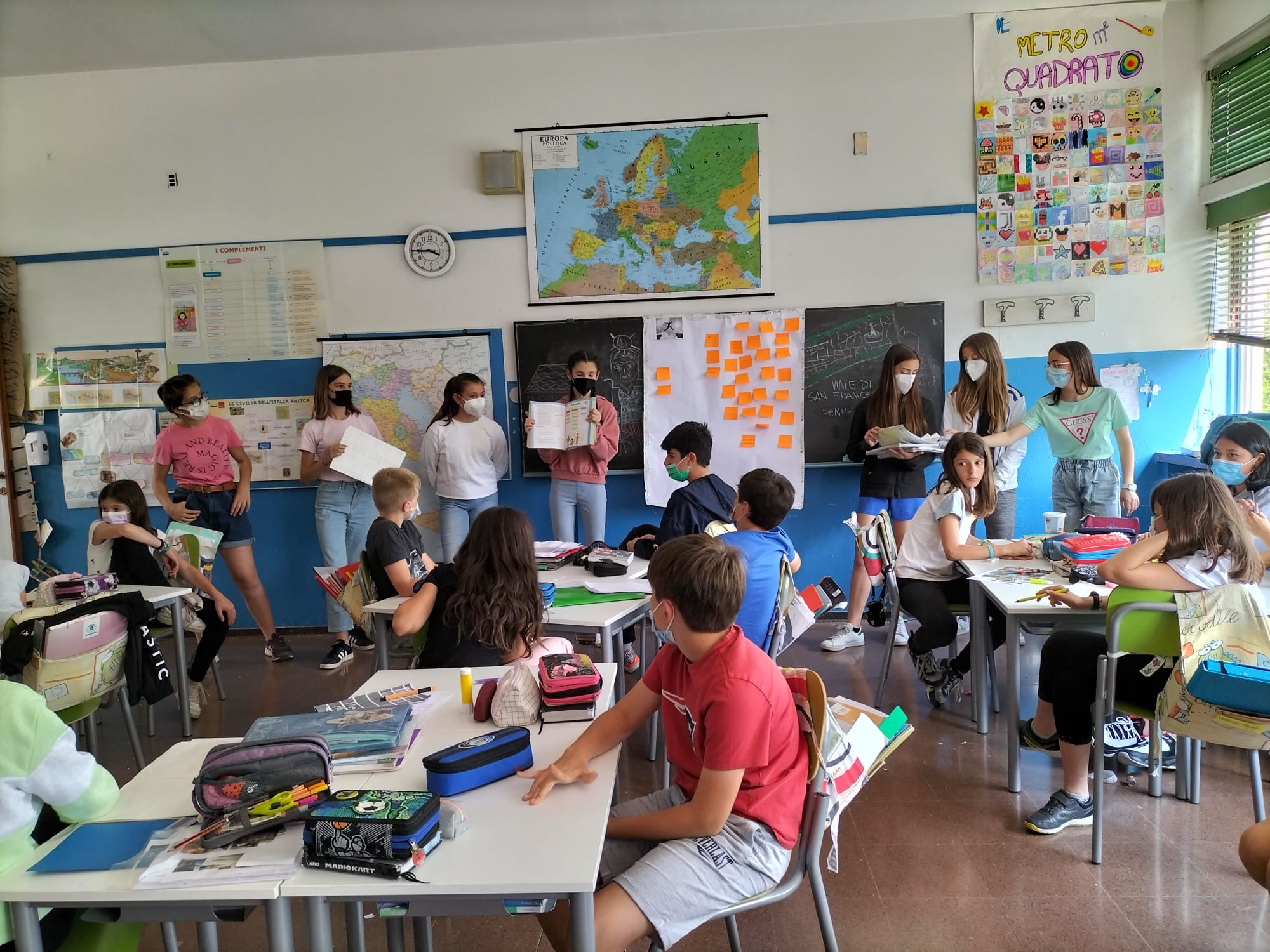 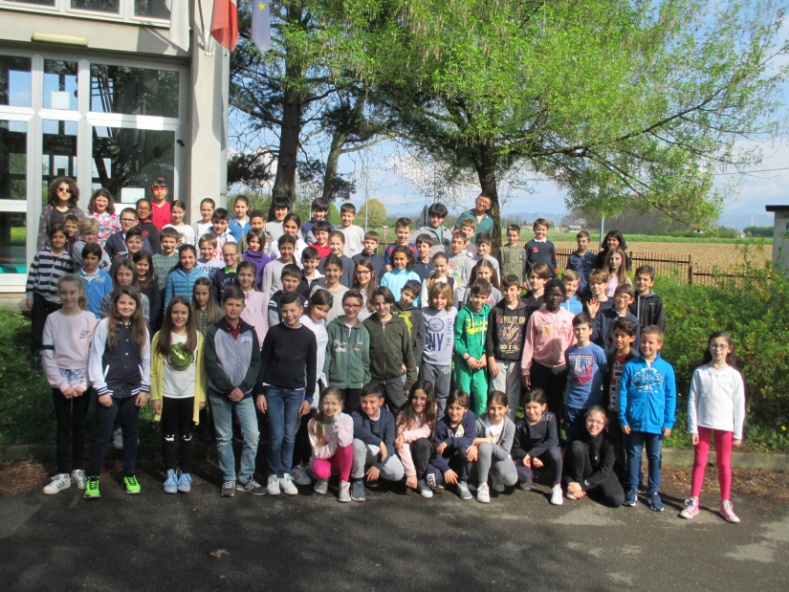 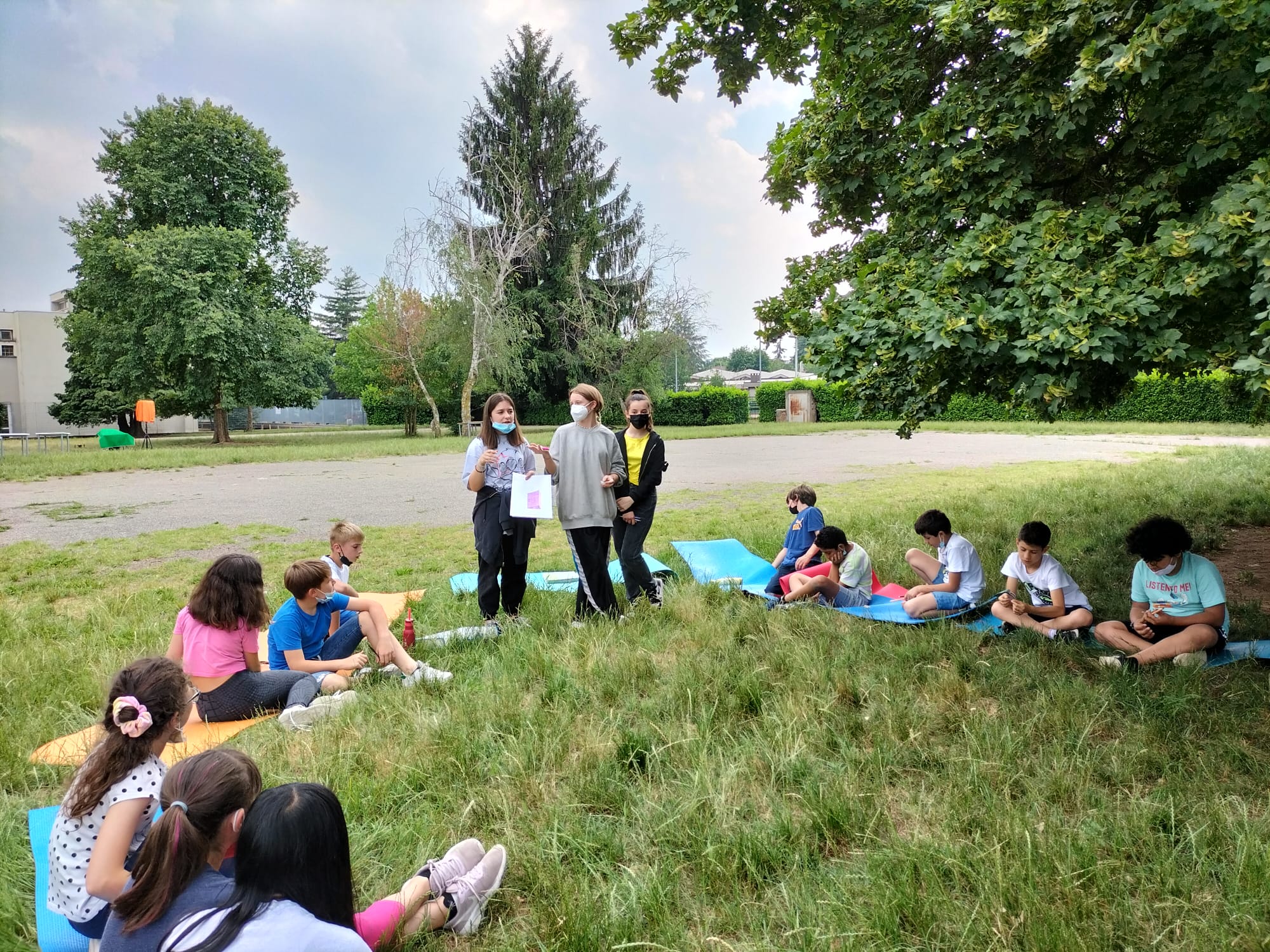 ‹#›
[Speaker Notes: Magni]
ATTIVITA’ DI AMPLIAMENTO 
OFFERTA FORMATIVA
a.s. 2022-2023
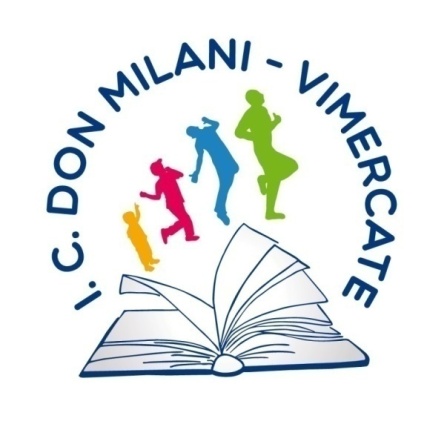 ‹#›
[Speaker Notes: Chiantore]
PLESSO CALVINO
[Speaker Notes: Melchiorre/Chiantore]
PLESSO SALTINI
‹#›
[Speaker Notes: Stucchi]
ORGANIZZAZIONE DEL CURRICOLO D’ ISTITUTO
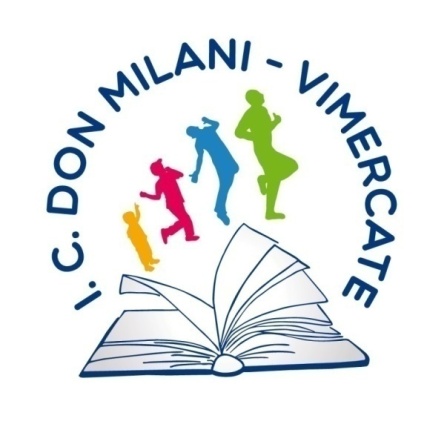 ‹#›
[Speaker Notes: Chiantore]
MODELLI ORARIO
l nostro istituto predispone il proprio curricolo nel rispetto:
delle FINALITÀ
dei TRAGUARDI DI SVILUPPO DELLE COMPETENZE
degli OBIETTIVI DI APPRENDIMENTO, posti dalle Indicazioni Nazionali
Tempo scuola a 30 ore
Tempo scuola a 36 ore
con due rientri pomeridiani in cui si effettuano:
1 spazio di mensa;
2 spazi di attività opzionali.
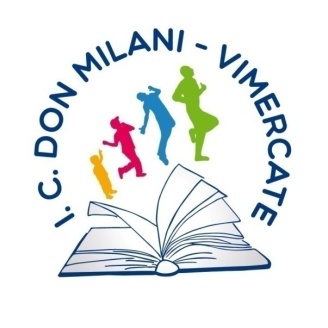 ‹#›
[Speaker Notes: Chiantore]
ORARIO DELLE LEZIONI SEDE CALVINO
‹#›
[Speaker Notes: Chiantore]
ORARIO DELLE LEZIONI SEDE SALTINI
‹#›
[Speaker Notes: Chiantore]
QUADRO ORARIO (TEMPO ORDINARIO)
‹#›
[Speaker Notes: Chiantore]
QUADRO ORARIO (TEMPO PROLUNGATO)
‹#›
[Speaker Notes: Chiantore]
ATTIVITÀ OPZIONALI
Plesso CALVINO a.s. 22-23 (classe 1^)
LABORATORIO LETTURA
 LABORATORIO INFORMATICA
 LABORATORIO SCIENTIFICO
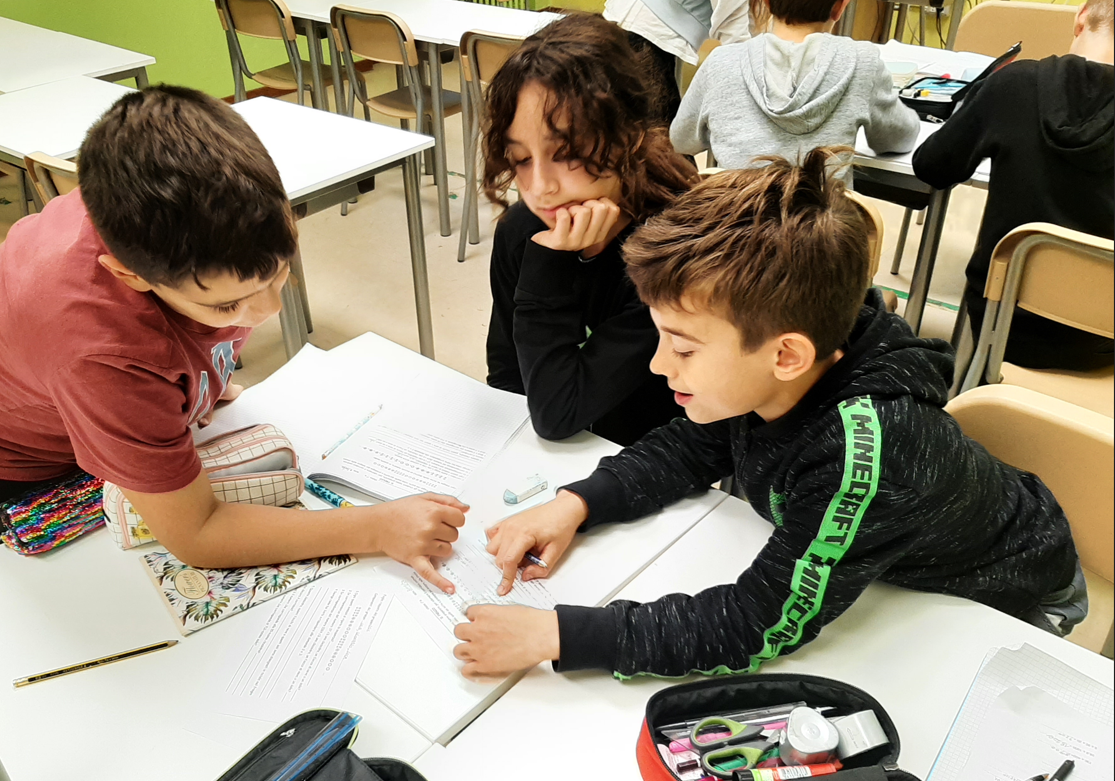 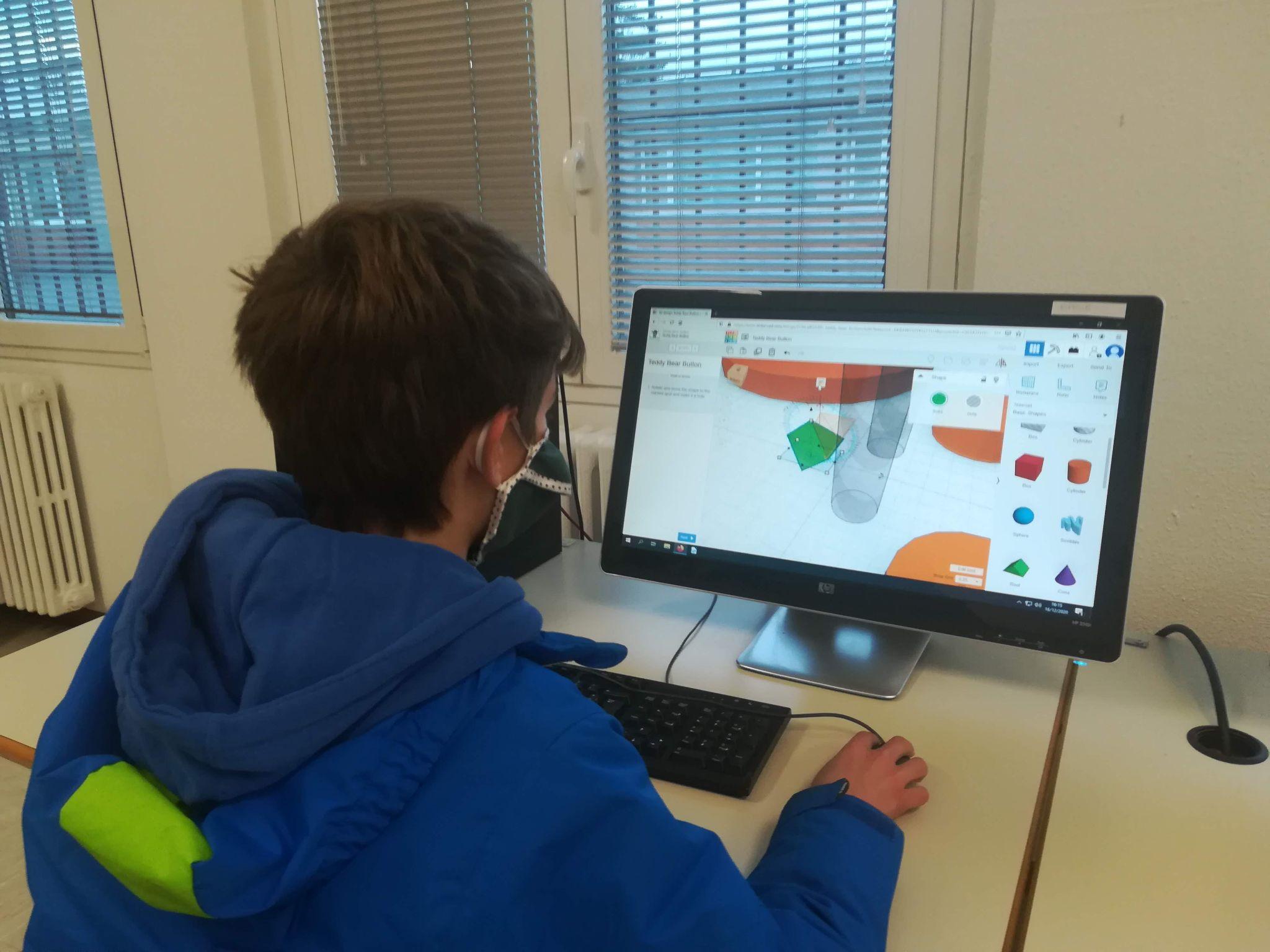 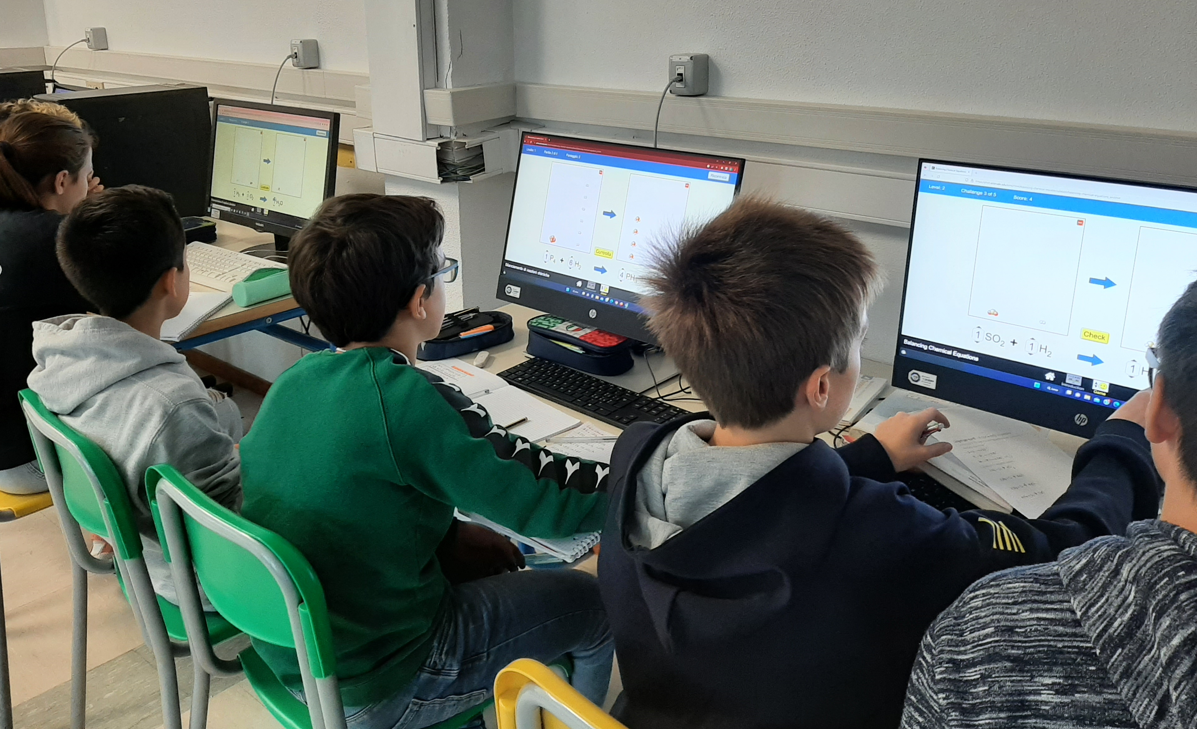 [Speaker Notes: Melchiorre]
ATTIVITÀ OPZIONALI
Plesso SALTINI a.s. 22-23 (classe 2^)
LAB. ARTISTICO 
LAB. GRAFICA MULTIMEDIALE
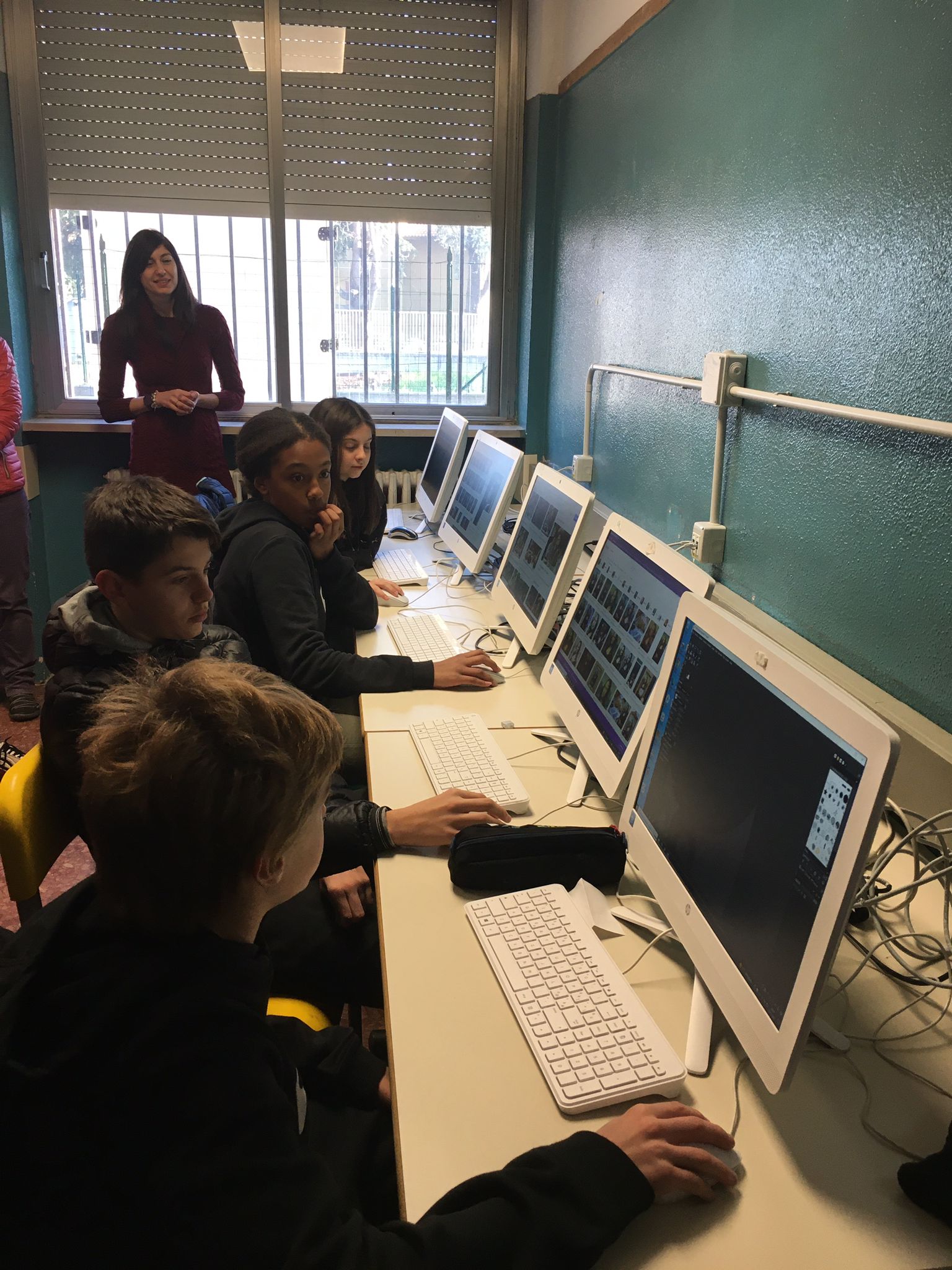 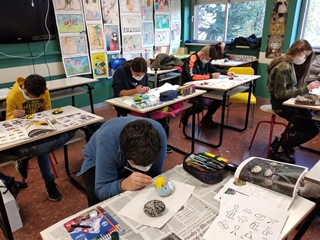 [Speaker Notes: Rosselli]
ATTIVITÀ del 2° POMERIGGIO
Le classi a TP svolgono 

In un quadrimestre                    nell’altro quadrimestre
2 ore in più di lettere                    usufruiscono della 					                                compresenza lettere/matematica
Gli alunni svolgono attività di- RECUPERO: Partendo dagli argomenti svolti in classe si lavora sul metodo di studio e di lavoro anche in preparazione delle verifiche
- POTENZIAMENTO: ci si dedica ad approfondimenti delle discipline in modalità laboratoriale e attiva, si svolgono attività di narrativa, poesia, visioni di film, matematica e nuove tecnologie, ecc..
‹#›
[Speaker Notes: Rosselli]
LA DOMANDA D’ISCRIZIONE A.S. 2023-24
Adempimenti delle famiglie
I genitori e gli esercenti la responsabilità genitoriale per effettuare l’iscrizione on line:
Individuano la scuola d’interesse
Accedono al sito 
http://www.istruzione.it/iscrizionionline/ 

utilizzando le credenziali SPID (Sistema Pubblico di Identità Digitale), CIE (Carta di identità elettronica) o eIDAS (electronic IDentification Authentication and Signature) e si abilitano al servizio di Iscrizioni on line dalle ore 9:00 del 19 dicembre 2022;
[Speaker Notes: Dirigente]
compilano la domanda in tutte le sue parti, mediante il modulo on line, a partire dalle ore 8:00 del 9 gennaio 2022;
inviano la domanda d’iscrizione alla scuola di destinazione entro le ore 20:00 del 30 gennaio 2023;
Non esiste nessuna precedenza cronologica in riferimento alla data di presentazione della domanda di iscrizione.
Possono anche indicare, in subordine rispetto alla scuola che costituisce la loro prima scelta, fino a un massimo di altre due scuole.
‹#›
[Speaker Notes: Dirigente]
Il modello di iscrizione è unico per le due Scuole Secondarie di 1° grado del nostro Istituto. 
Il codice ministeriale è unico: 
MBMM8EX012 
E’ tuttavia prevista la possibilità di indicare la scuola prescelta attribuendo la priorità ad uno dei seguenti plessi:
Italo Calvino
Don Zeno Saltini (Oreno)
‹#›
[Speaker Notes: Dirigente]
ORARI SEGRETERIA
La Segreteria Didattica sarà a disposizione per eventuali consulenze nei seguenti orari:
dal lunedì al venerdì ore 13.00/15.00
sabato 21 gennaio ore 09.00/12.30
telefonando al n. 039/667522 (int. 2 o 3), oppure inviando una e-mail al seguente indirizzo: mbic8ex001@istruzione.it
‹#›
[Speaker Notes: Dirigente]
GRAZIE PER L’ATTENZIONE
La Dirigente e i docenti 
dell’ IC Don Milani
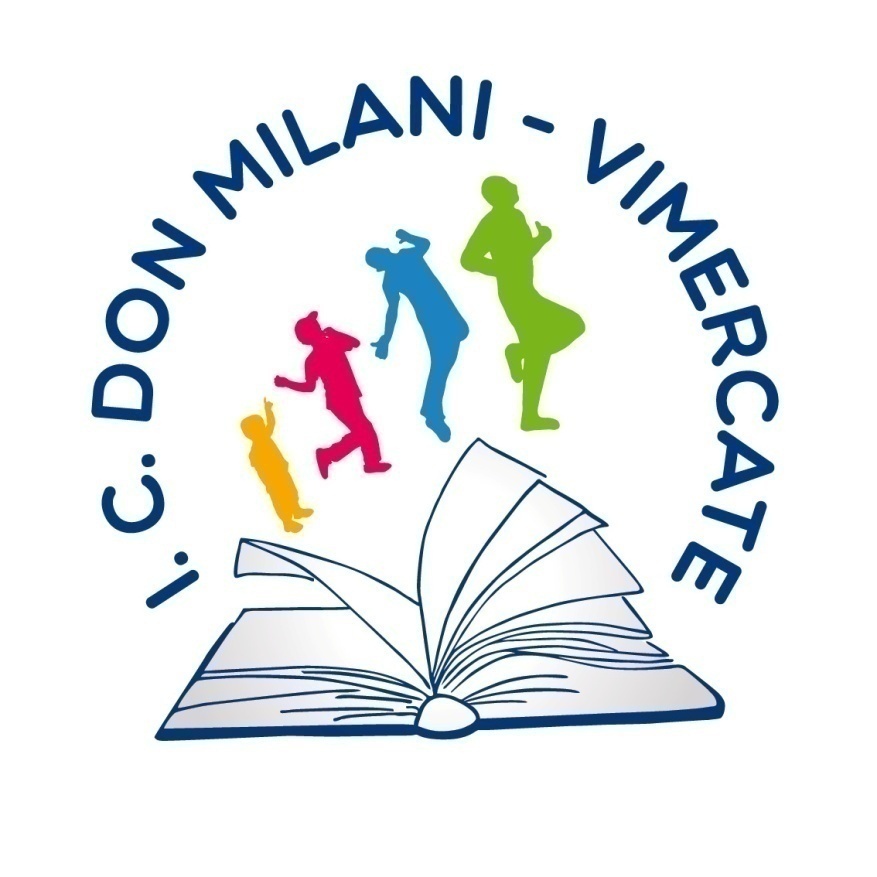 ‹#›